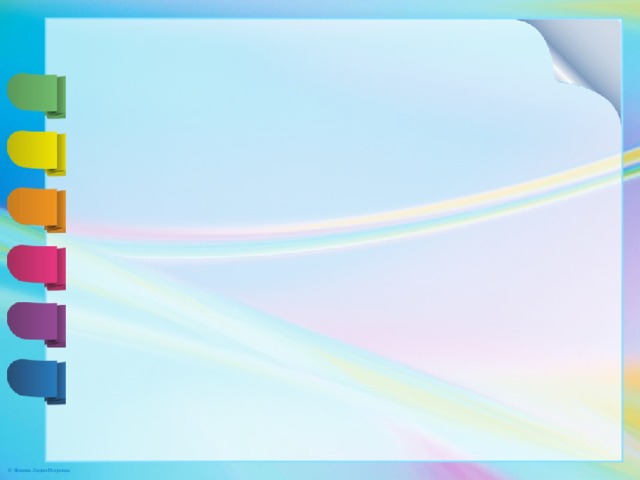 Організація
 дистанційного навчання
в Миколаївській
ЗОШ-інтернаті І-ІІІ ступенів № 3
в умовах карантину
(за результатами онлайн-анкетування батьків здобувачів освіти)
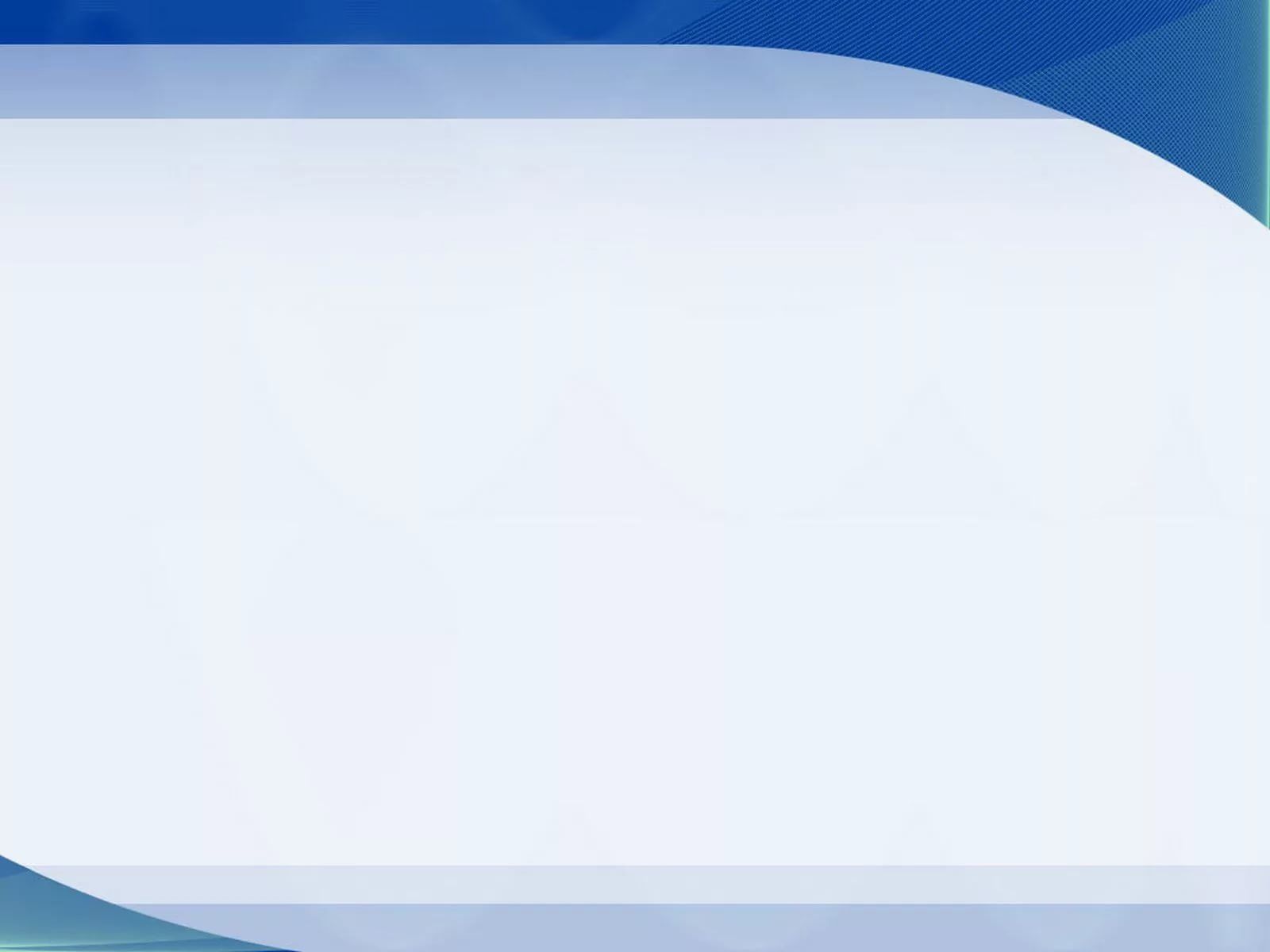 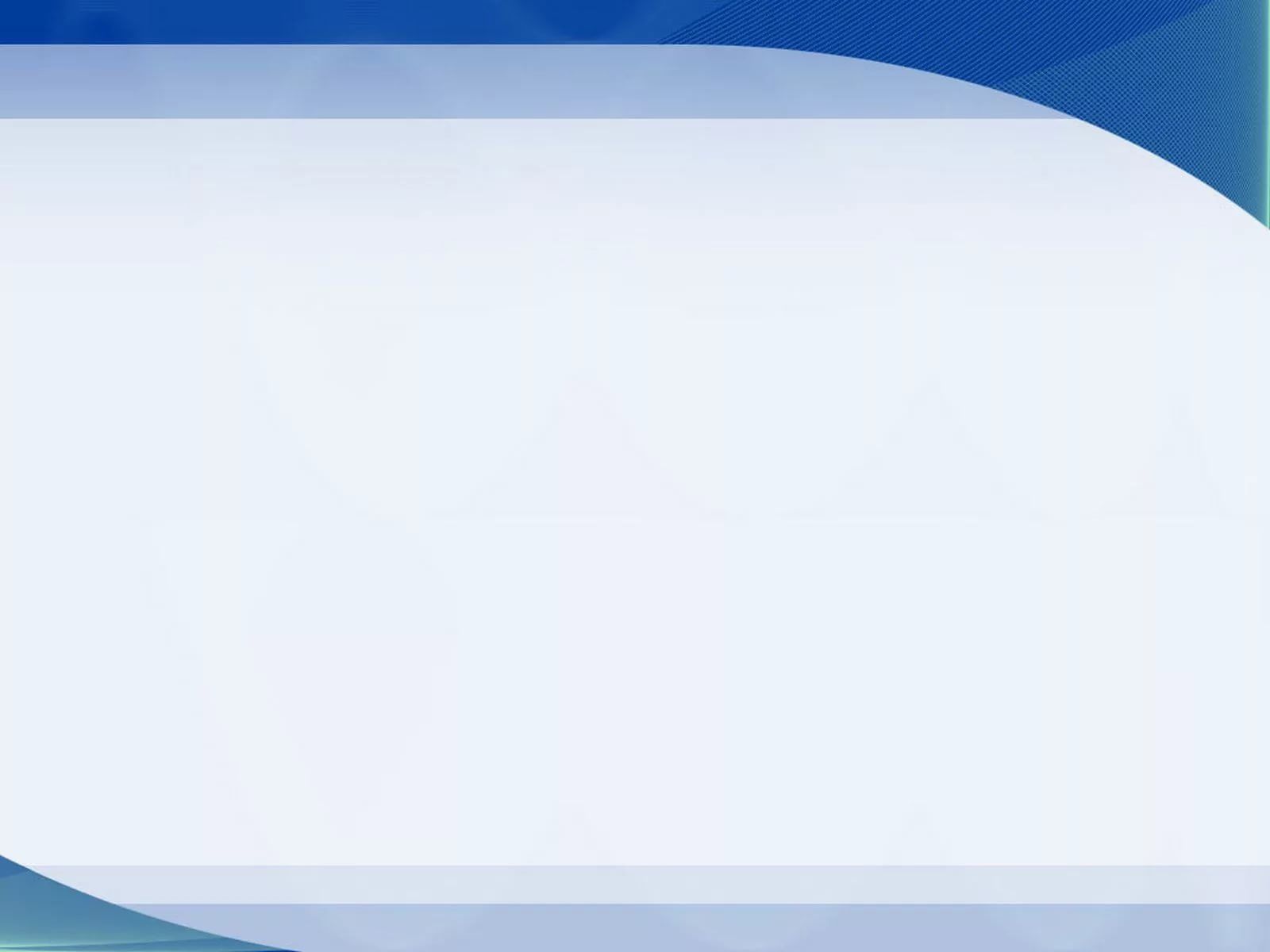 Чи повинна дитина вчитися
під час карантину?
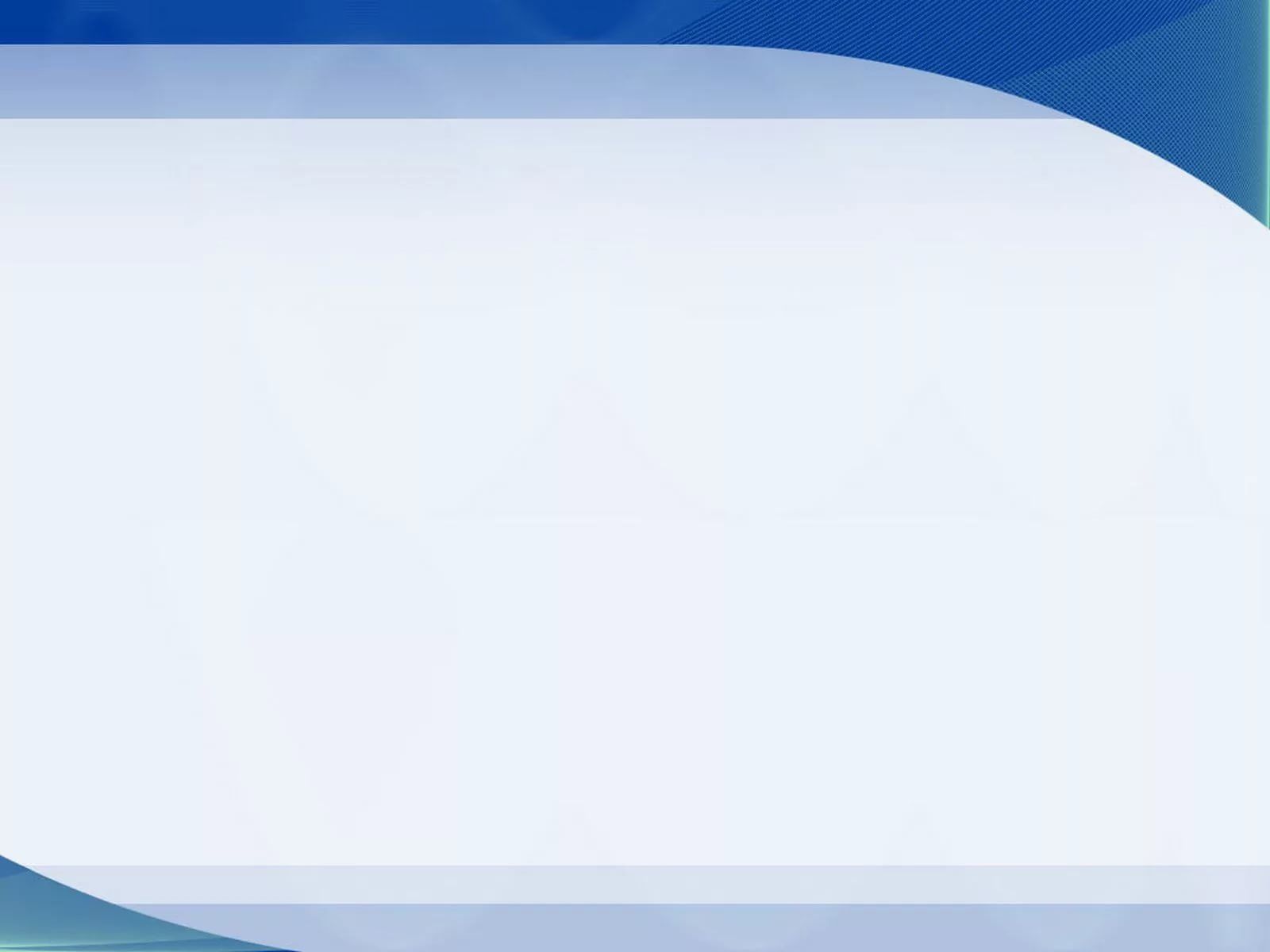 Яким чином здійснюється навчання?
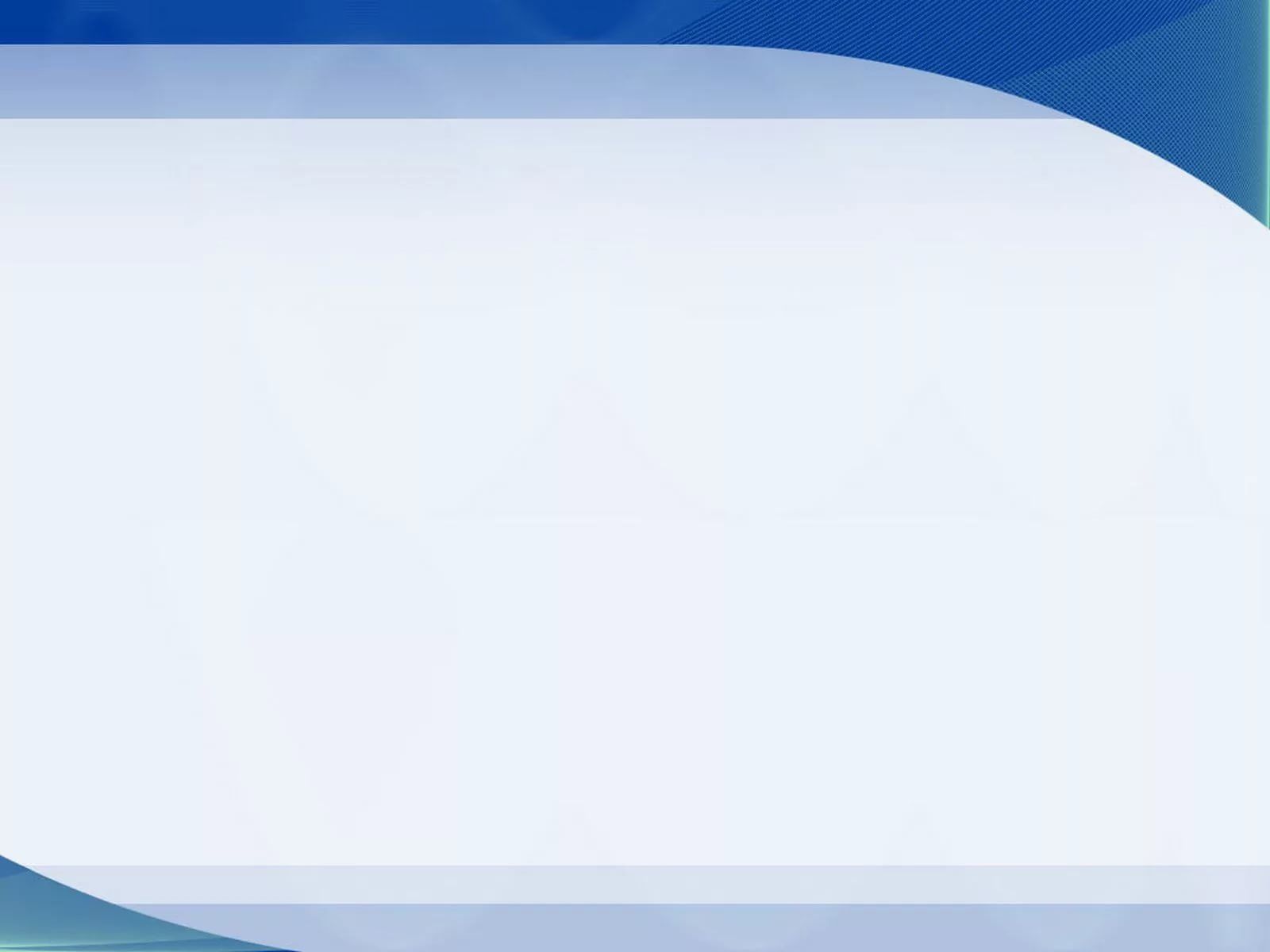 Чи ознайомилися ви з порадами щодо організації
дистанційного навчання, розміщеними на шкільному сайті?
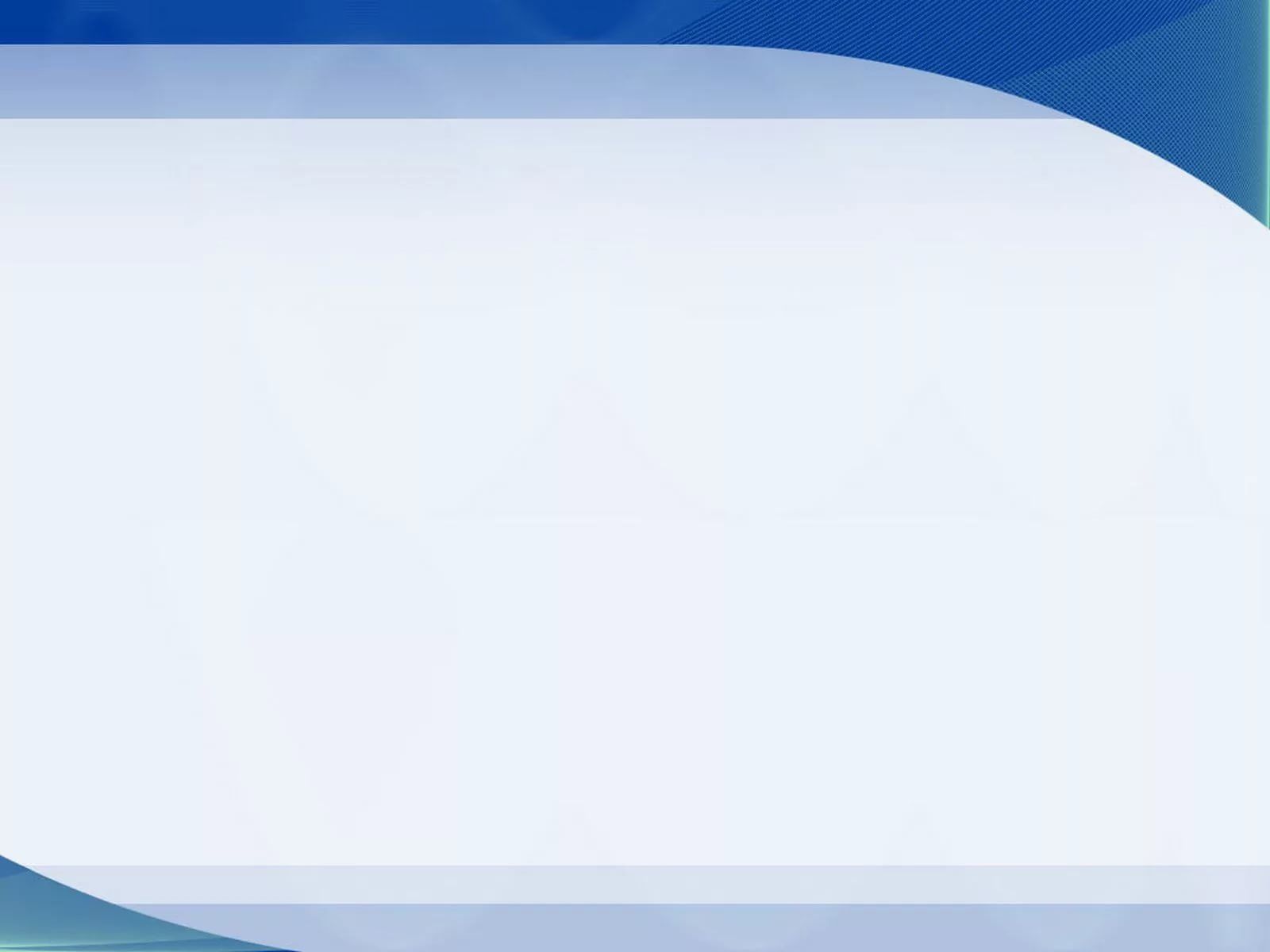 Чи можуть ваші діти користуватися інструментами 
для організації дистанційного навчання, 
які використовують вчителі нашого закладу?
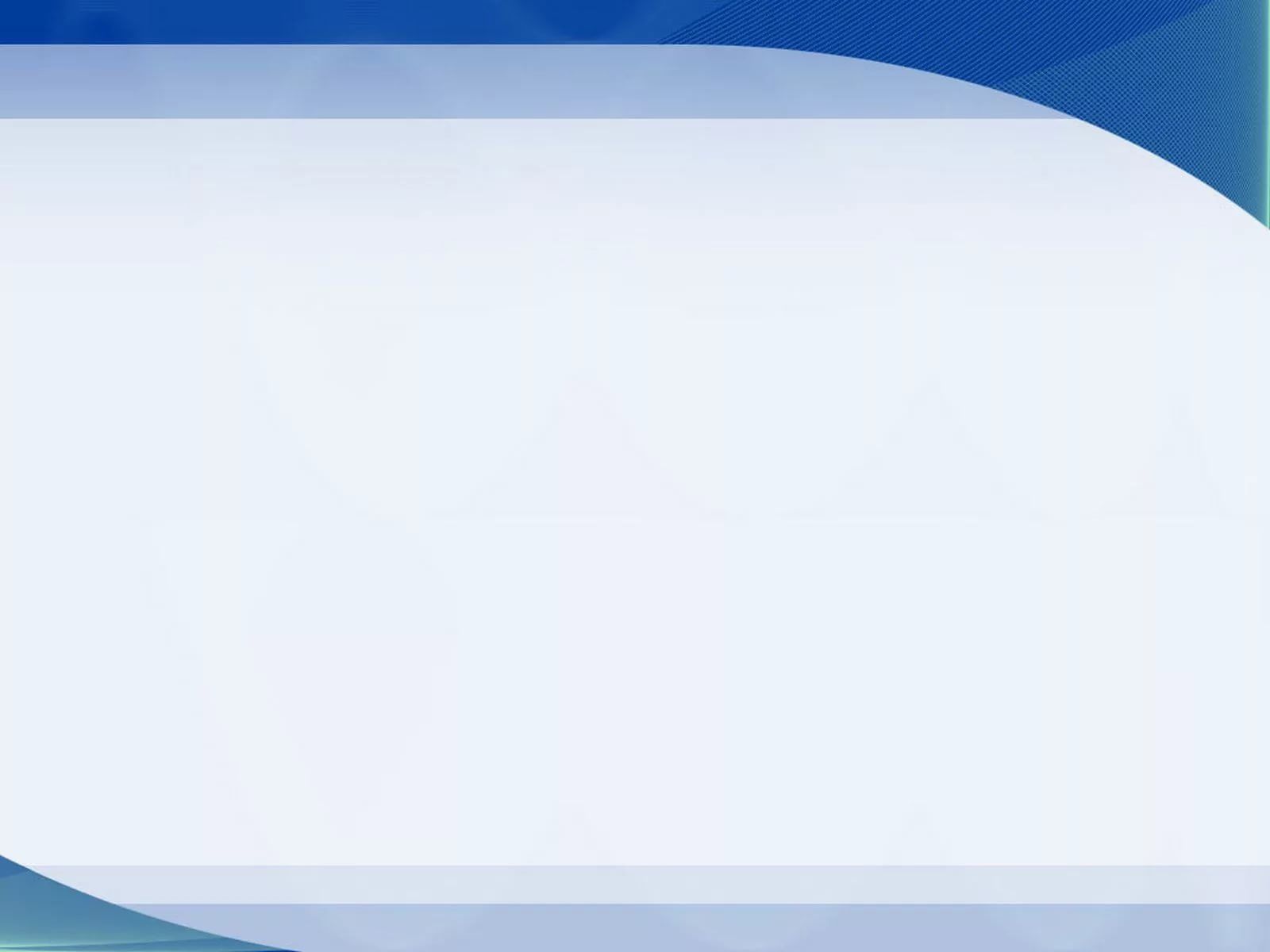 Які інструменти (із тих, що запропонували наші педагоги), на вашу думку, є найбільш вдалими ?
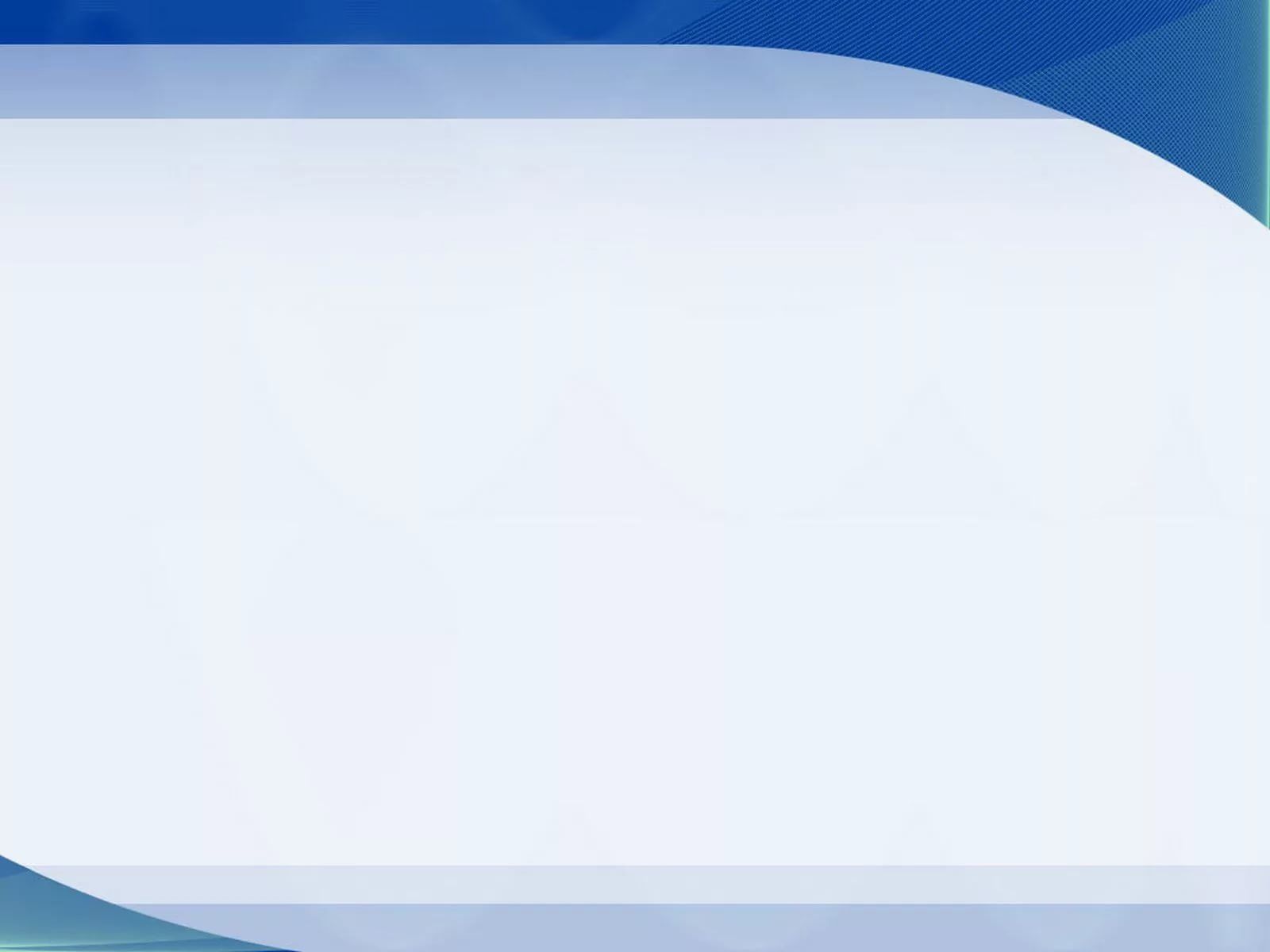 Як ви вважаєте, чи на достатньому рівні подається навчальний матеріал, запропонований вашим дітям?
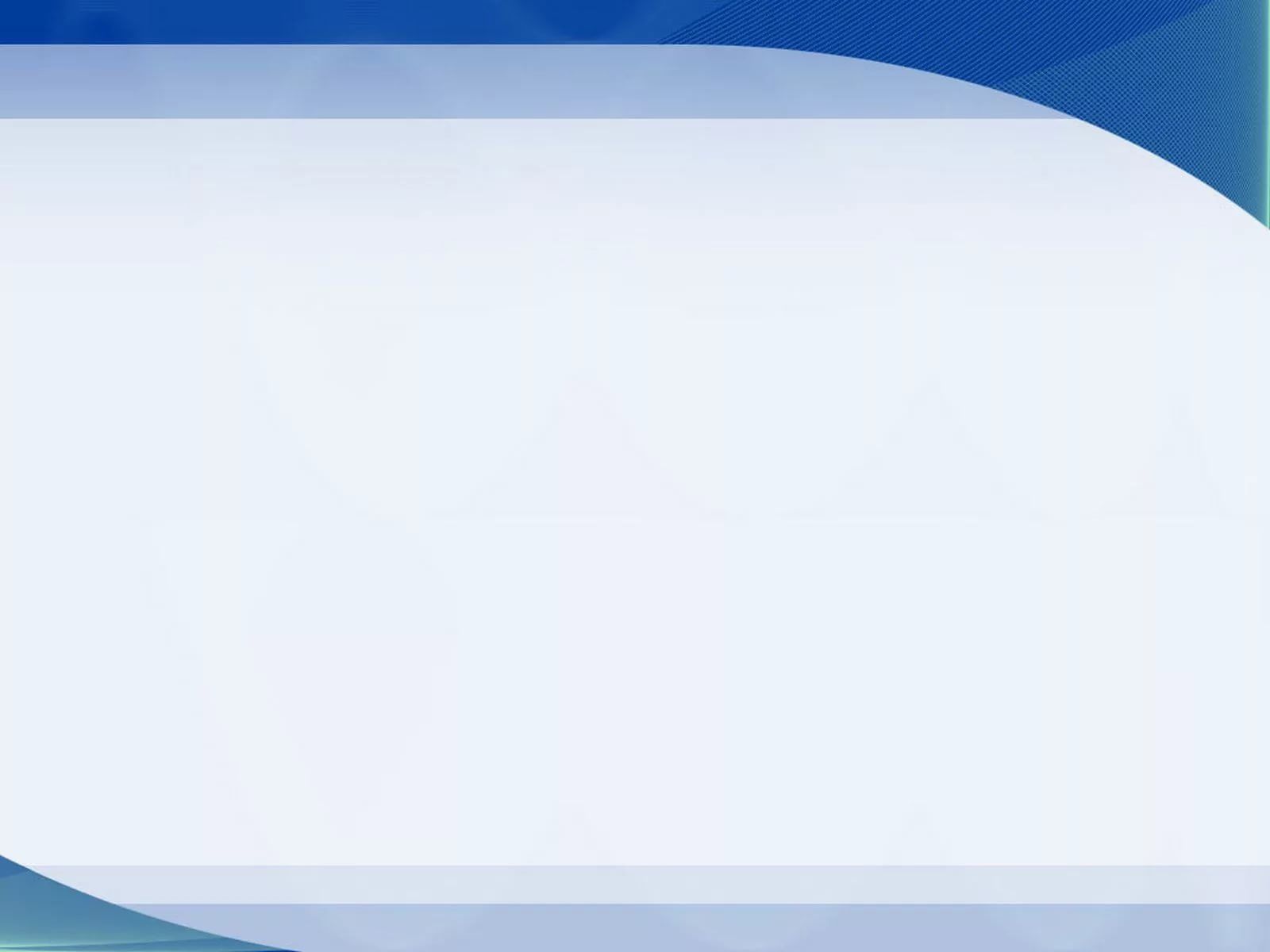 Чи організовано вчителями
 зворотній зв'язок?
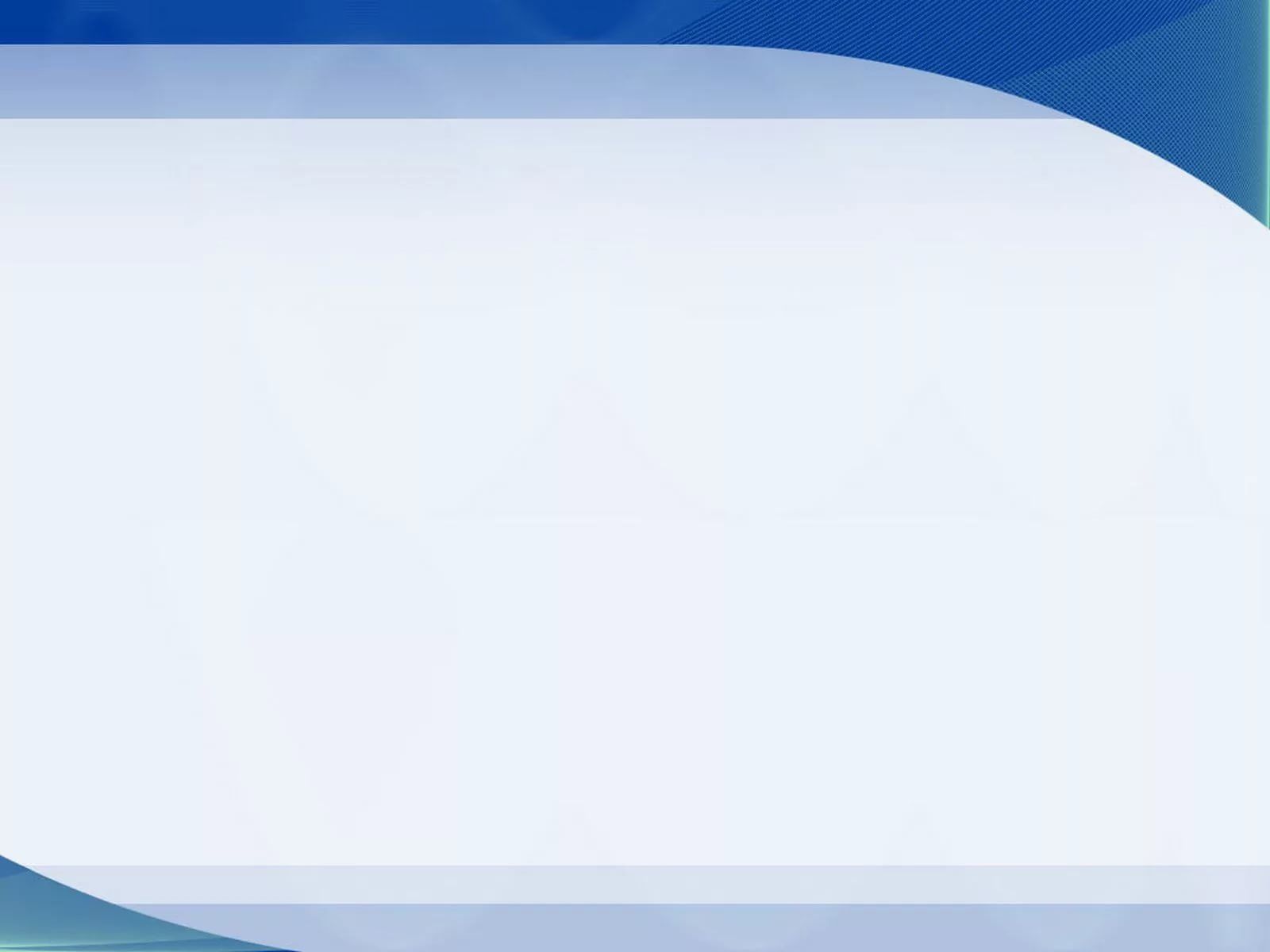 Як ви вважаєте, чи потрібне онлайн-спілкування вчителів і учнів?
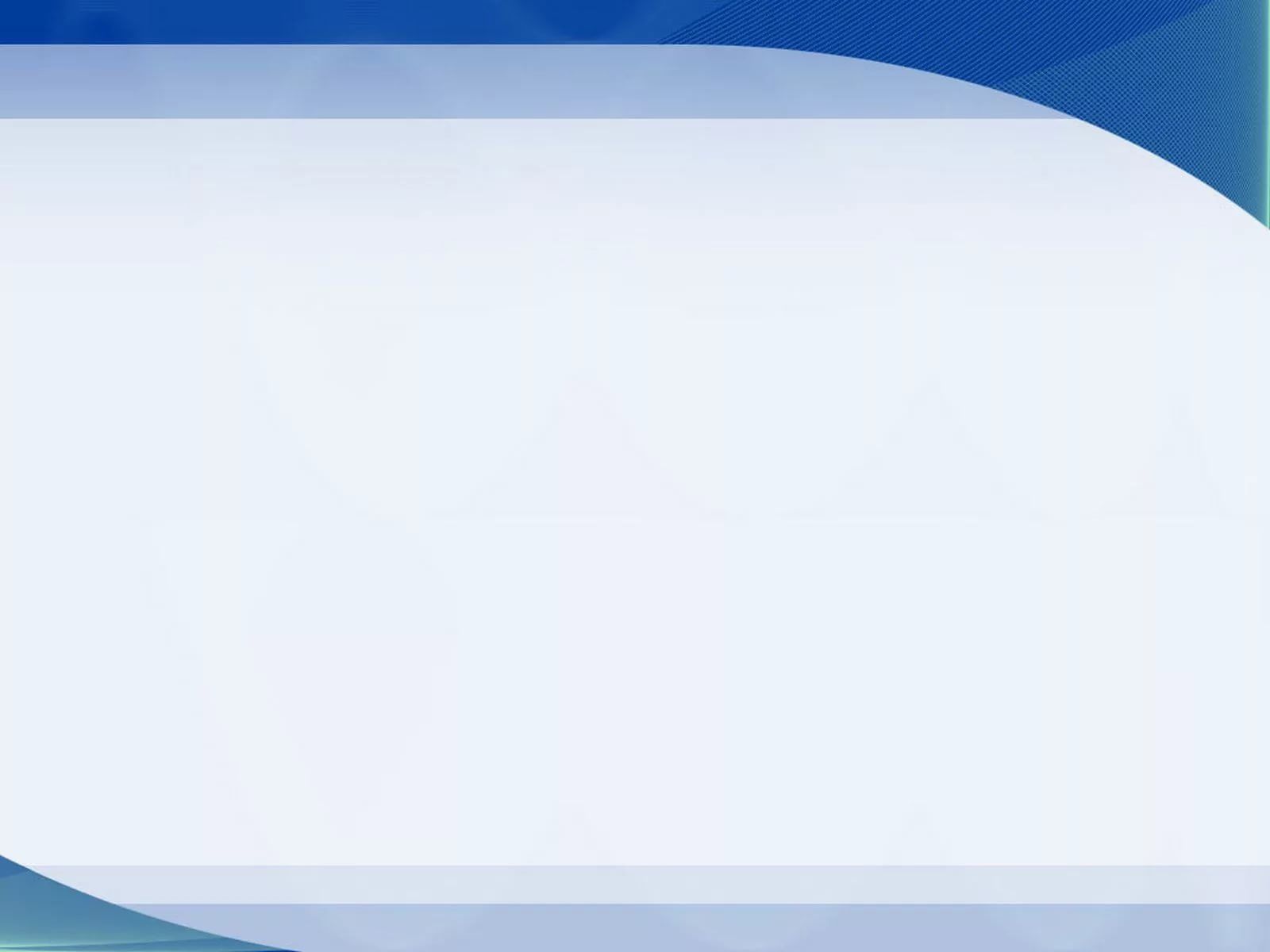 Що під час навчання є найважчим для ваших дітей?
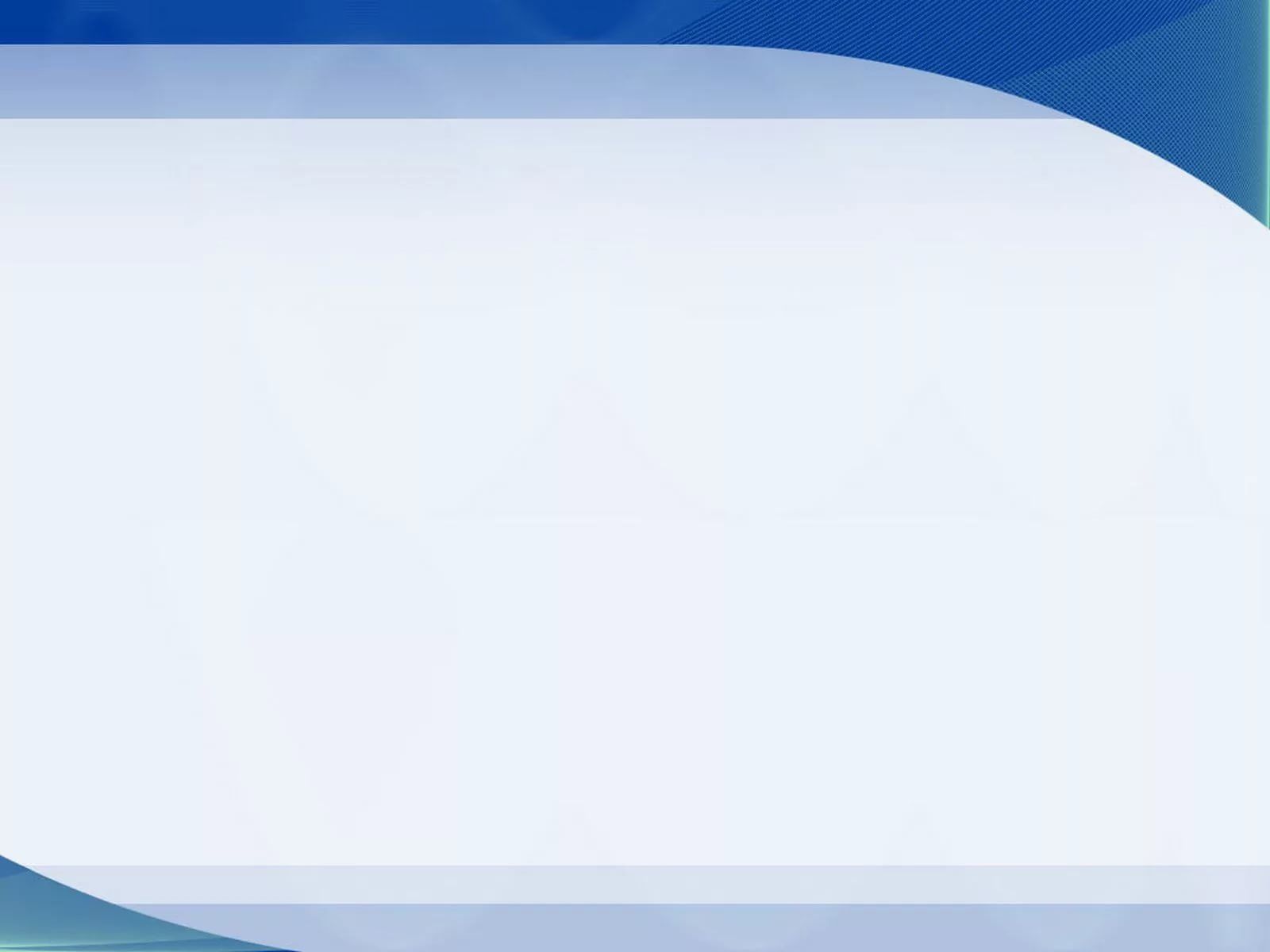 Яким є обсяг домашнього завдання для дітей?
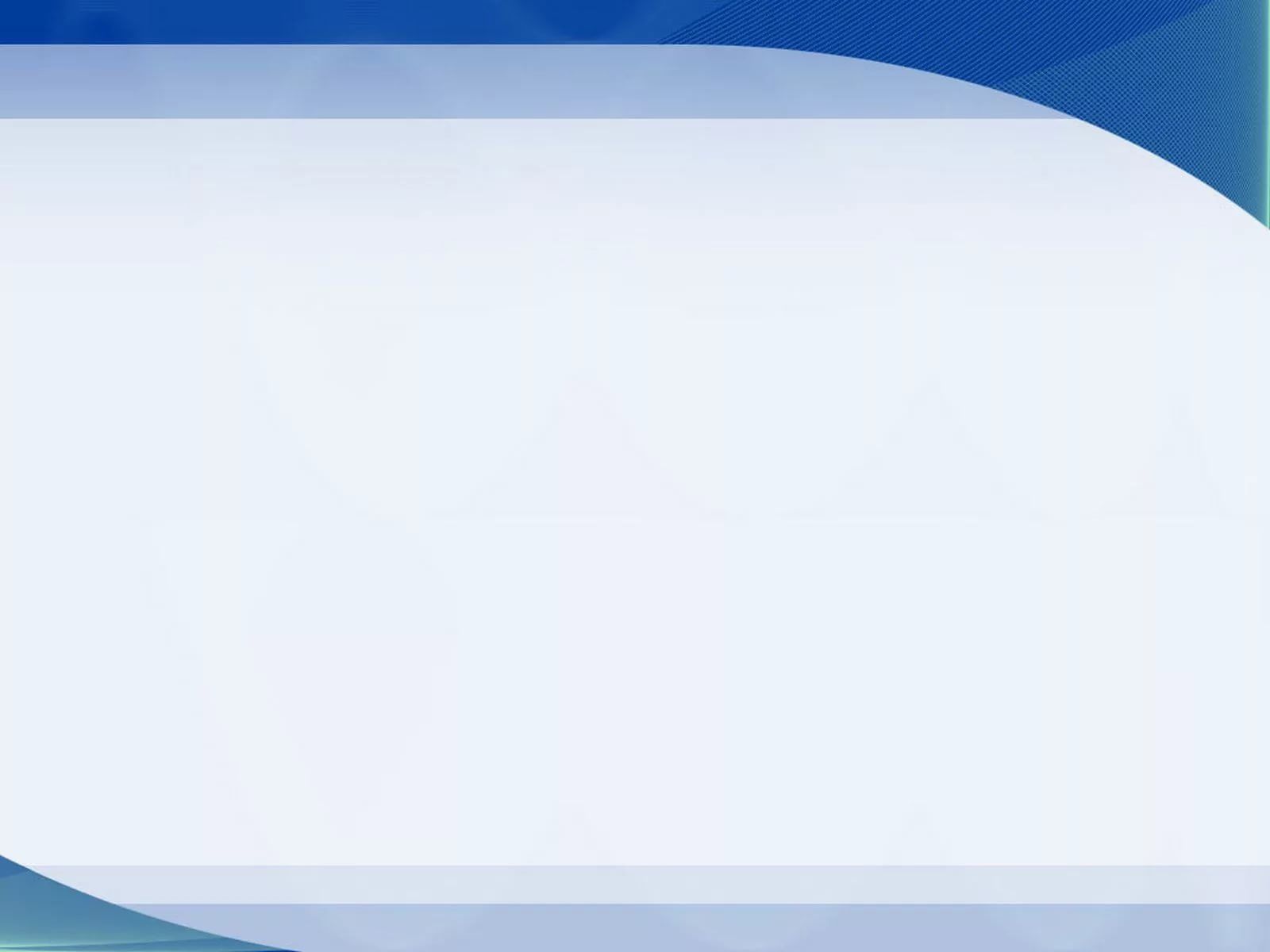 Як проходить навчання ваших дітей?
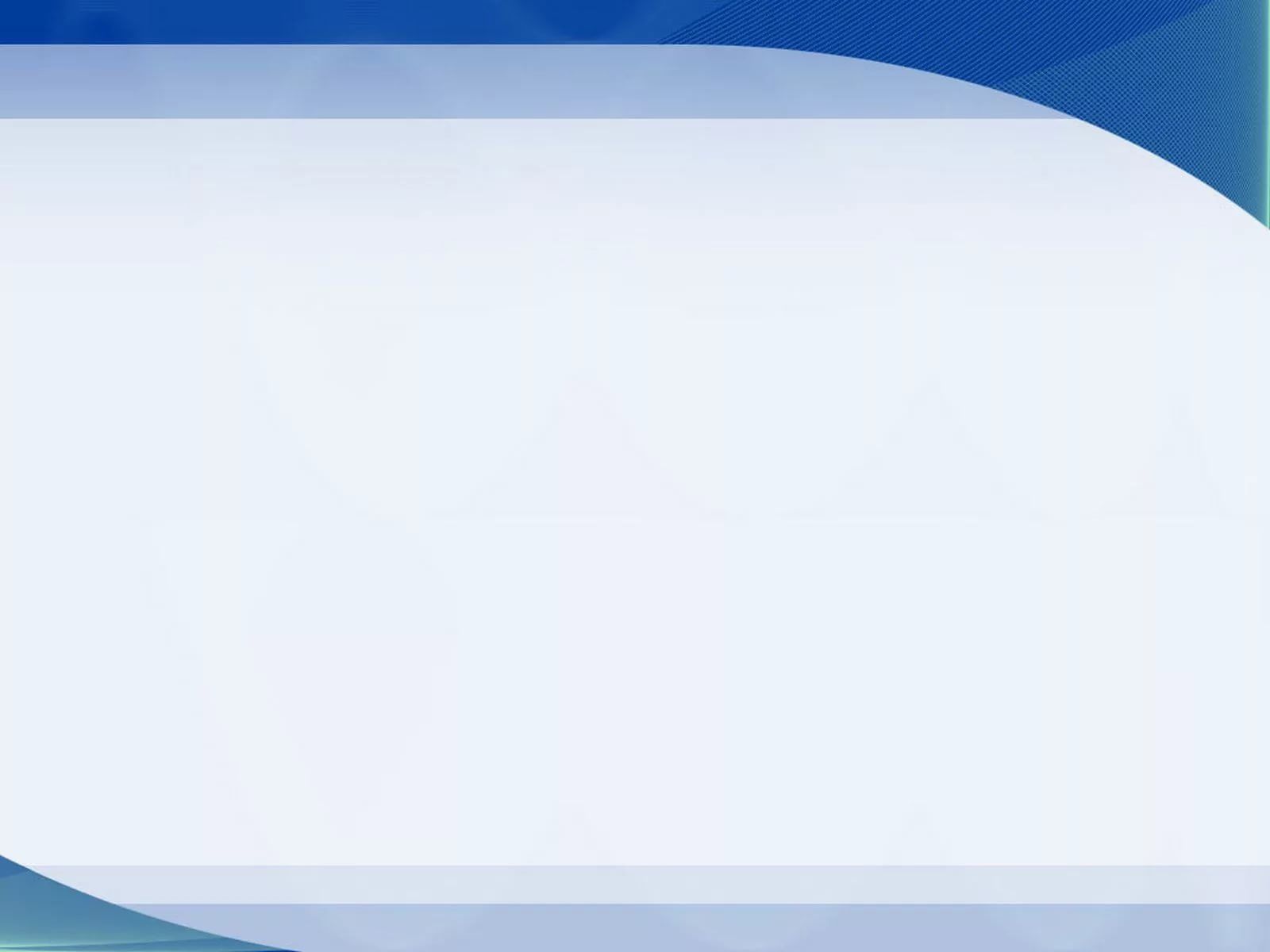 Що необхідно змінити, щоб навчання ваших дітей стало комфортнішим?
Забезпечити їх всім необхідним для онлайн навчання
Зняти карантин 
Ходити до школи
7 респондентів
Не хворіти
4 респонденти
Більше спілкуватися з дітьми
Налаштувати шкільний Інтернет
Присилати д/з батькам
Дуже велике навантаження, багато завдань
Індивідуальний підхід до дитини
Потрібно більше коригувати поведінку
Подачу матеріалу
Нічого
15 респондентів
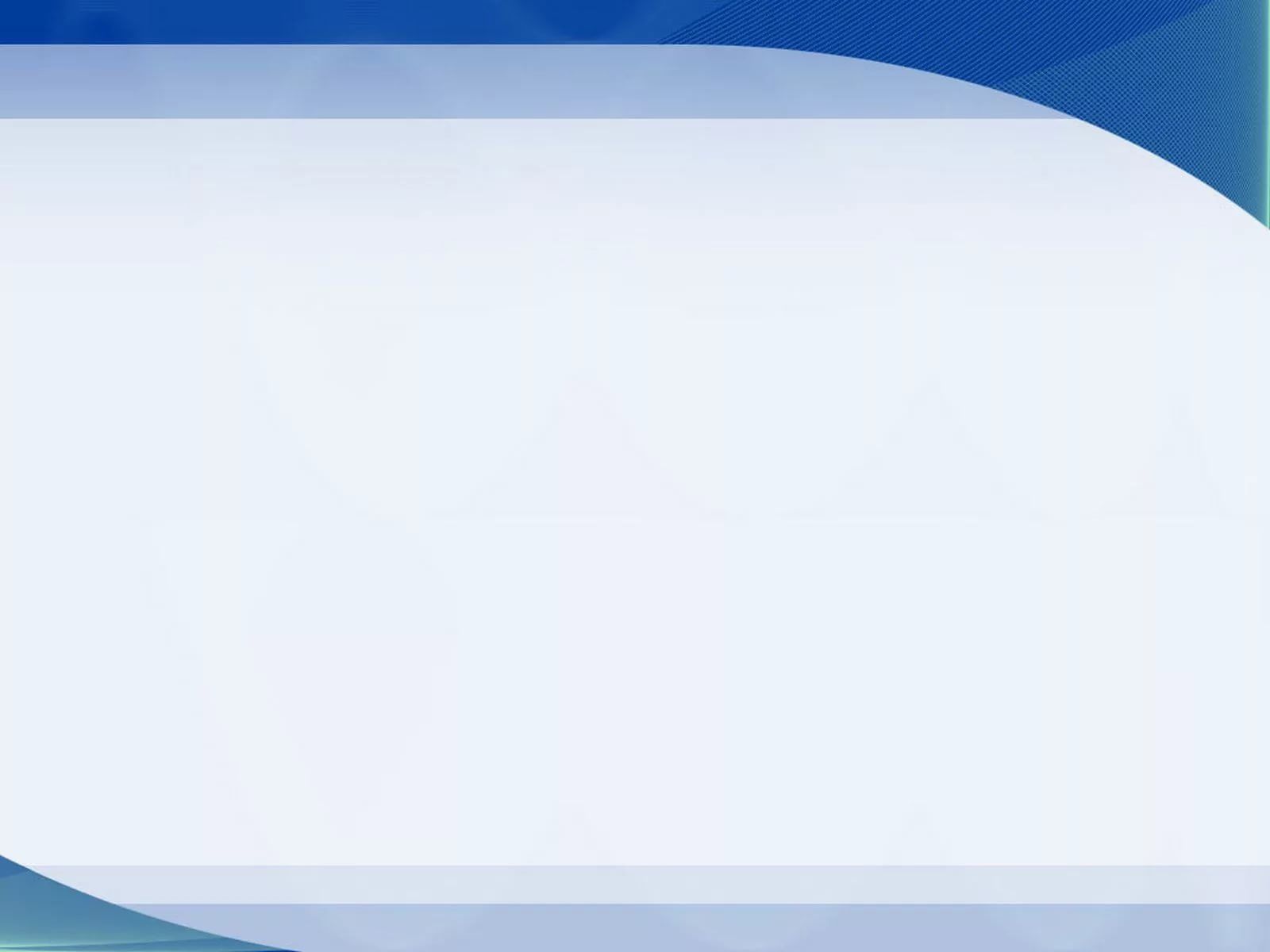 Що необхідно змінити, щоб навчання ваших дітей стало комфортнішим?
Не вистачає гаджетів на кожну дитину та окремих кімнат у квартирі. Діти з різних класів не можуть одночасно навчатися.
Покращитити інтернет
Необхідно більш детально пояснювати дітям тему уроків, тому що діти не завжди їх розуміють і не в змозі виконати д/з
Діти повинні вчитися у школі, тому що школа дисциплінує та робить їх відповідальними
Змушувати дітей самостійно мислити,  а не вирішувати за них завдання
Обсяг, що дається на самостійне опрацювання. Використовувати Вайбер , за можливістю Скайп або Зум, скоротити кількість онлайн уроків до одного- двох, давати посилання на відео матеріали інших вчителів за аналогічними темами
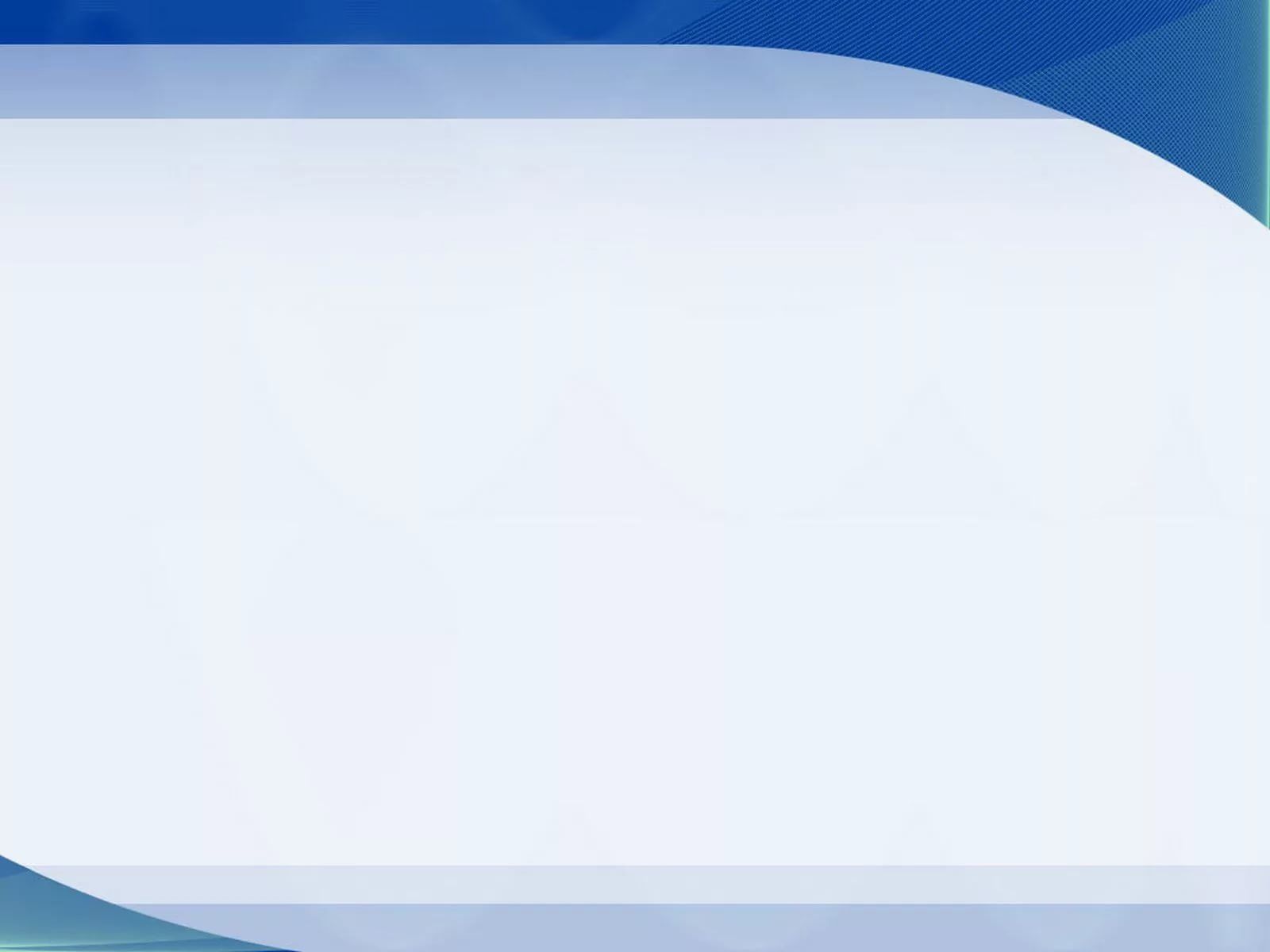 Про що б ви хотіли запитати адміністрацію закладу чи педагогів?
Нічого, вони нічого не вирішують
5 респондентів
Як дітей забезпечувати приладдям для навчання?
Тяжко вчити після роботи
Як допомогти у навчанні?
Чи можна проводити уроки в різні зміни, а не тільки в першу? 
Як можна засвоїти матеріал без підручників?
Як буде проходити підготовка до ЗНО?
Яким чином треба організувати дитину вдома ,щоб вона мала бажання навчатися дистанційно?
Я вважаю, що вчителів потрібно гідно преміювати , враховуючи , що онлайн навчання потребує від них більш детального опрацювання уроків, використання незвичного обладнання та матеріалів
Нічого
35 респондентів
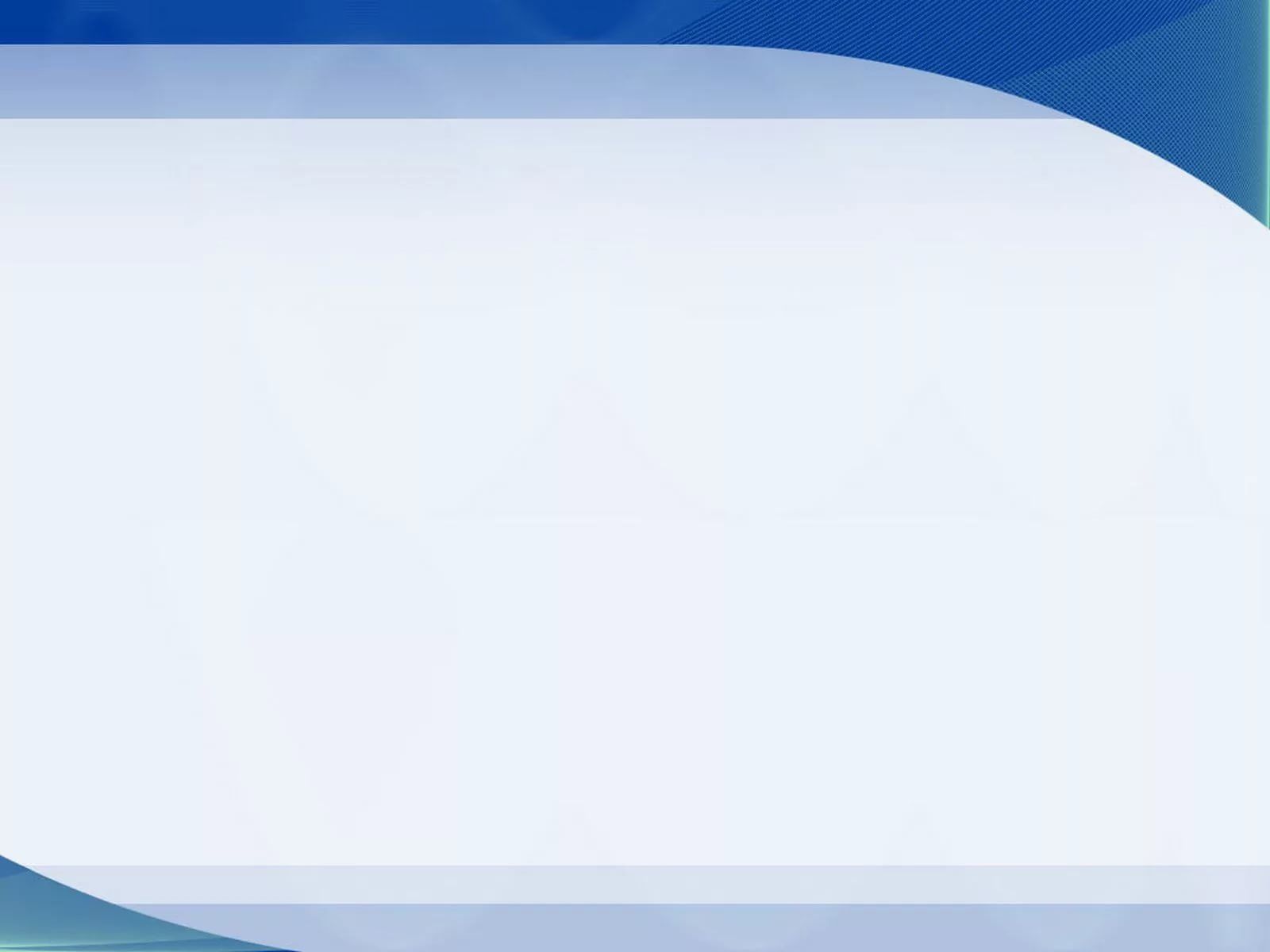 Про що б ви хотіли запитати адміністрацію закладу чи педагогів?
Хочу, щоб діти вчилися у школі
Про оцінки, рівень знань
Хотілось би, щоб адміністрація посприяла забезпеченню безпершкодного спілкування учня та учителя (проблема з Інтернетом)
Яка форма навчання подобається?
Як наверстати пропущений матеріал?
Дуже багато завдань, в школі набагато меньше, дуже велике навантаження, дитина з самого ранку до пізнього вечора сидить за комп'ютером кожен день, потім скаржется на головний біль і що дуже печуть очі!!! Мене це не влаштовує, через це навчання дитина губить здоров'я!!!
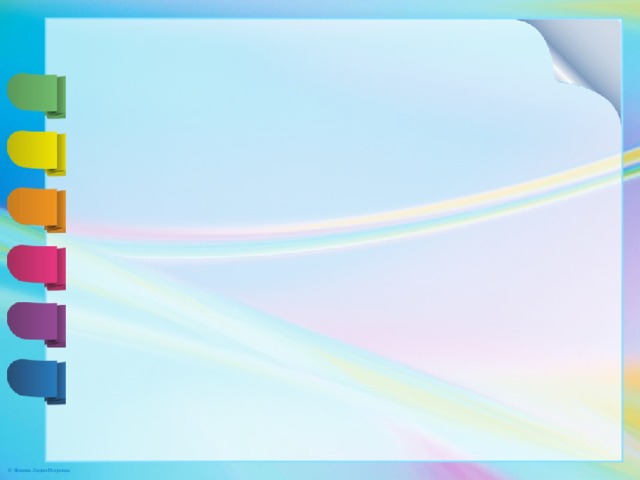 Організація
 дистанційного навчання
в Миколаївській
ЗОШ-інтернаті І-ІІІ ступенів № 3
в умовах карантину
(за результатами онлайн-анкетування  педагогів закладу)
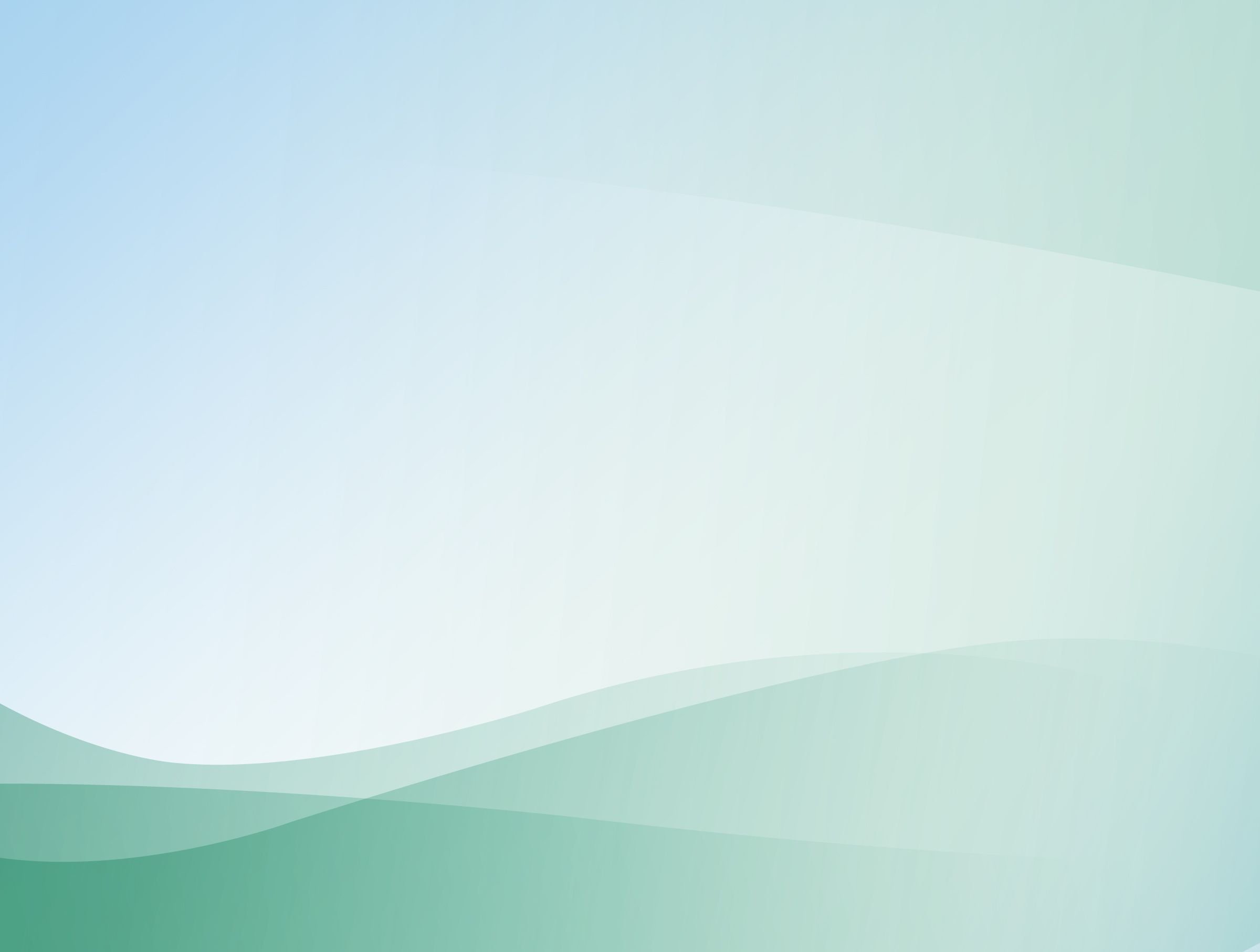 Які інструменти використовуєте для
організації дистанційного навчання?
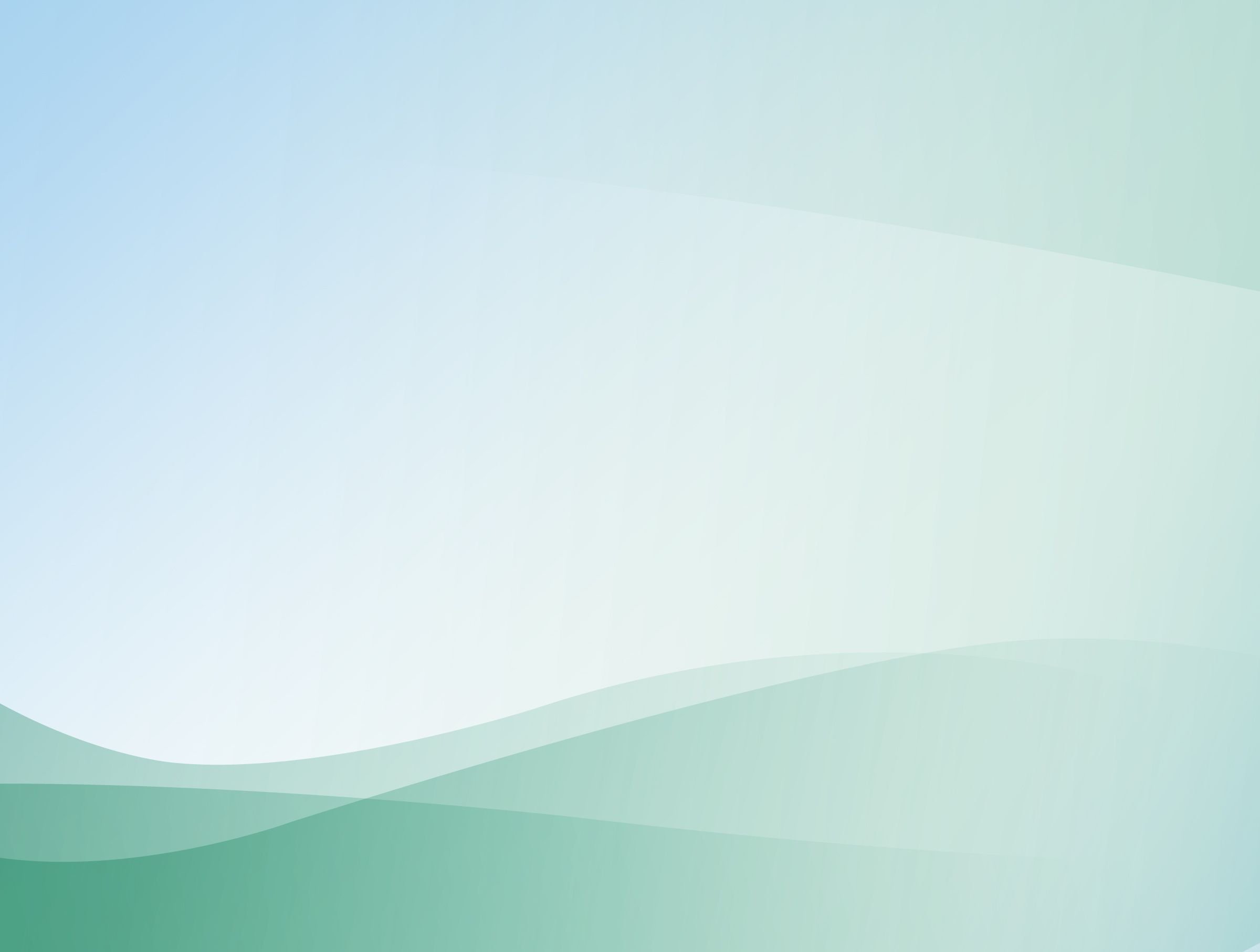 Що найскладніше у процесі реалізації
дистанційного навчання в умовах карантину?
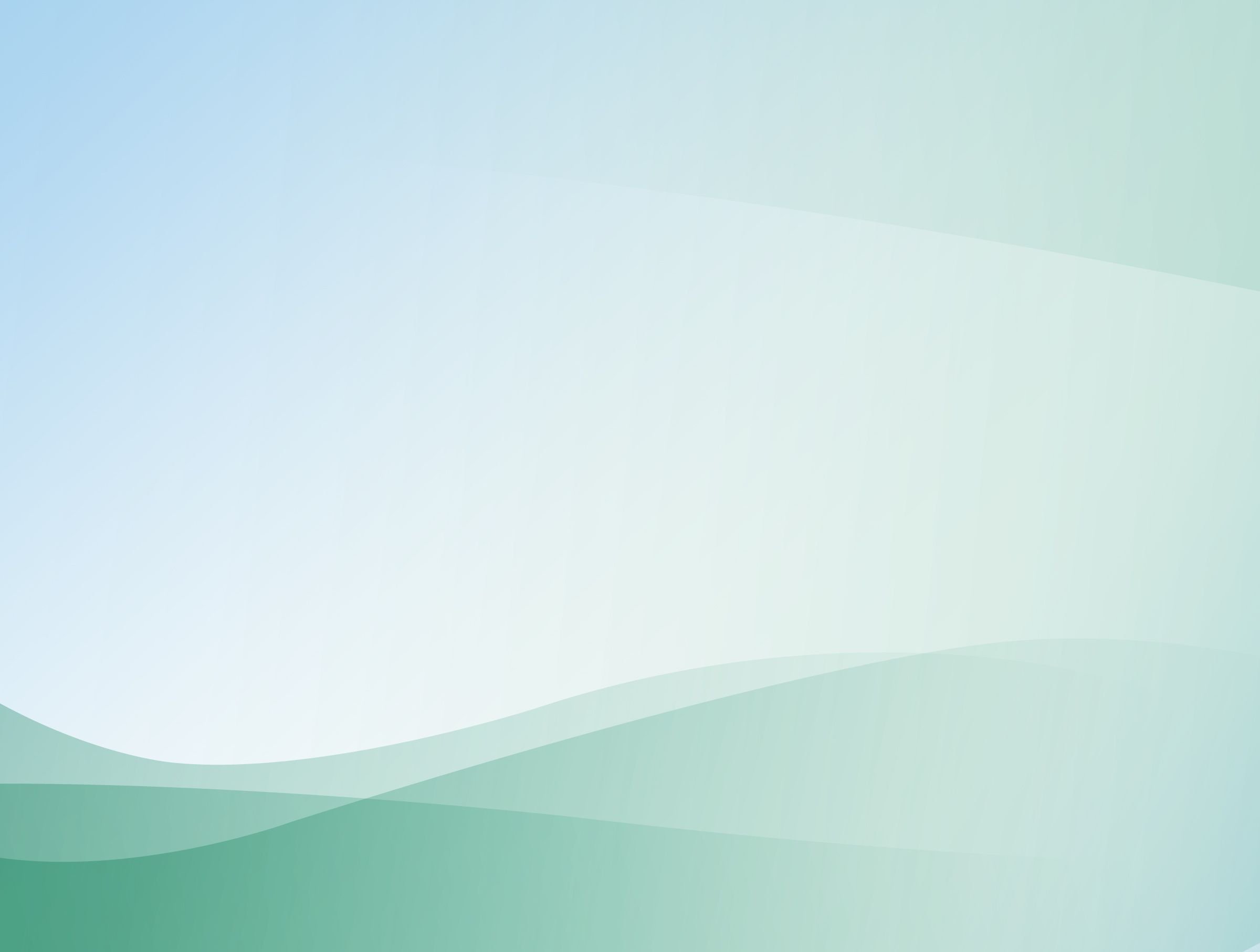 Що треба вдосконалити для підвищення якості
дистанційного навчання учнів?
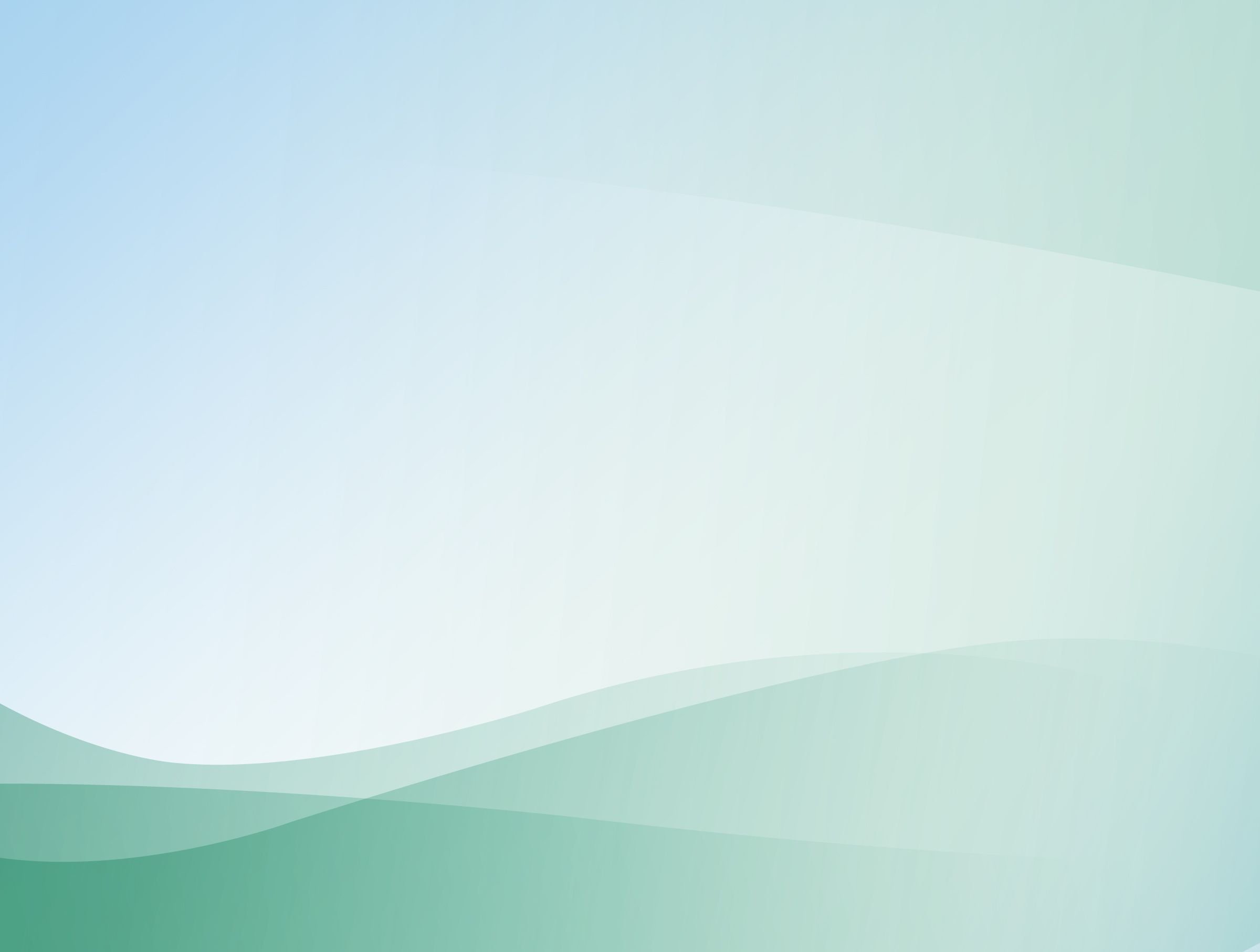 Ваш зворотній зв’язок  з батьками щодо організації
дистанційного навчання…
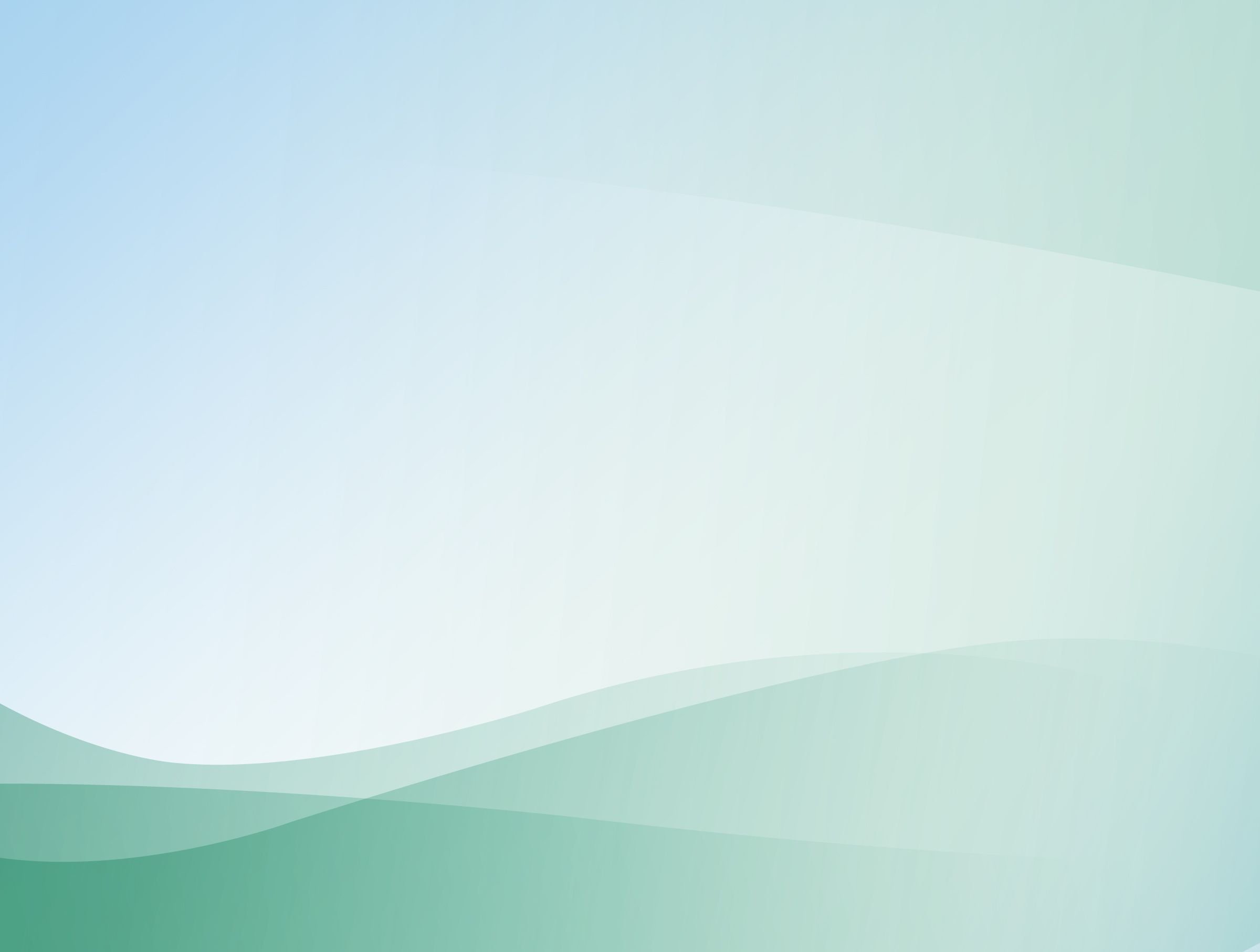 Час, який Ви витрачаєте на підготовку до 
проведення навчальних занять під час карантину…
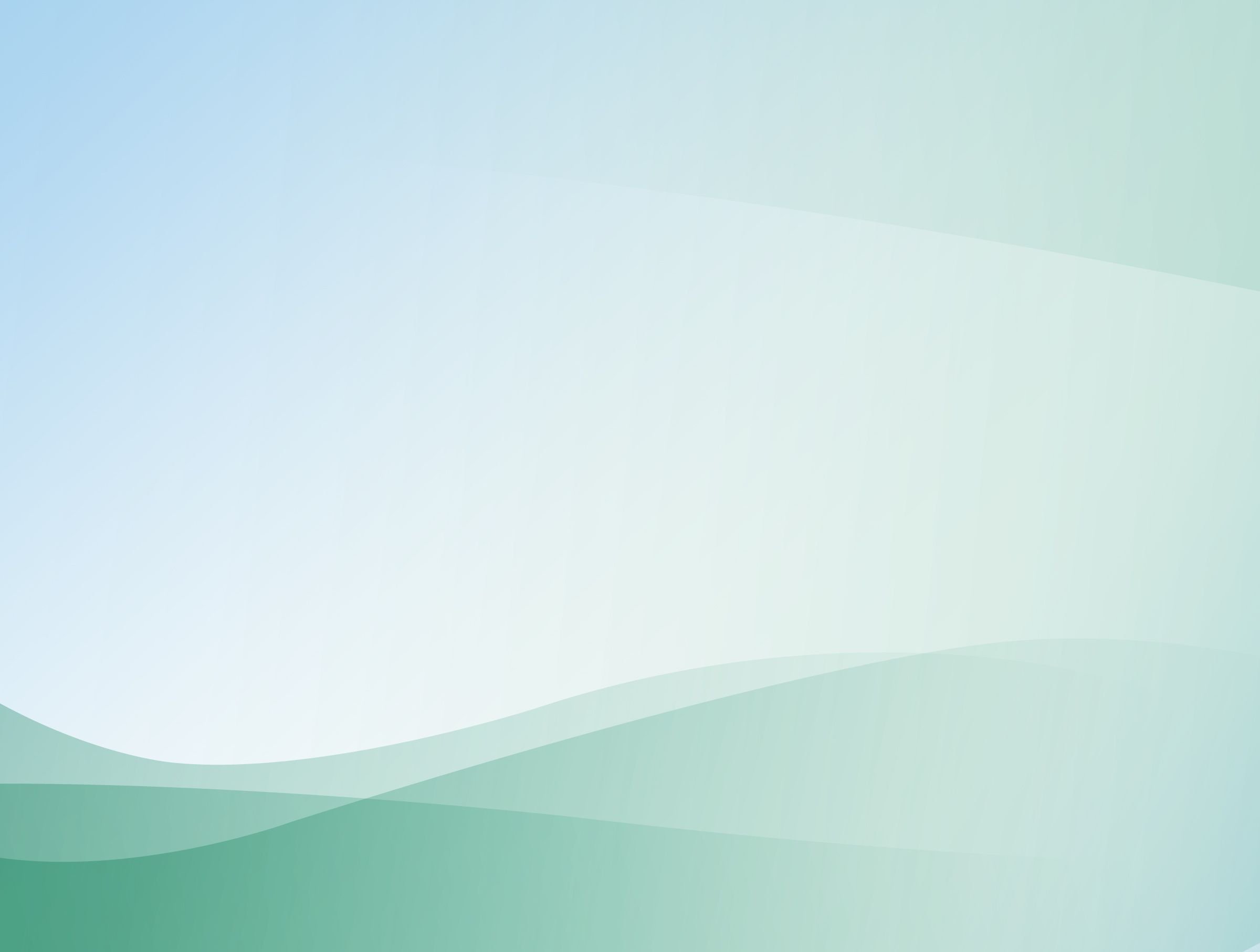 Від чого залежить ефективність 
дистанційного навчання?
Зацікавленість усіх учасників ОП                                                                      6
Мотивація до навчання					           6
Ставлення батьків до навчання				           3
Вміння учителя застосовувати технології ДН та технічне забезпечення обох сторін                                                                                         3
Командна робота педагогів                                                                                 2
Більш серйозне ставлення до навчання, відповідальності учнів       2
Готовність держави підтримувати освіту                                                     1
Взаємодопомога батьків                                                                                       1
Навчання в школі, а не вдома                                                                             1
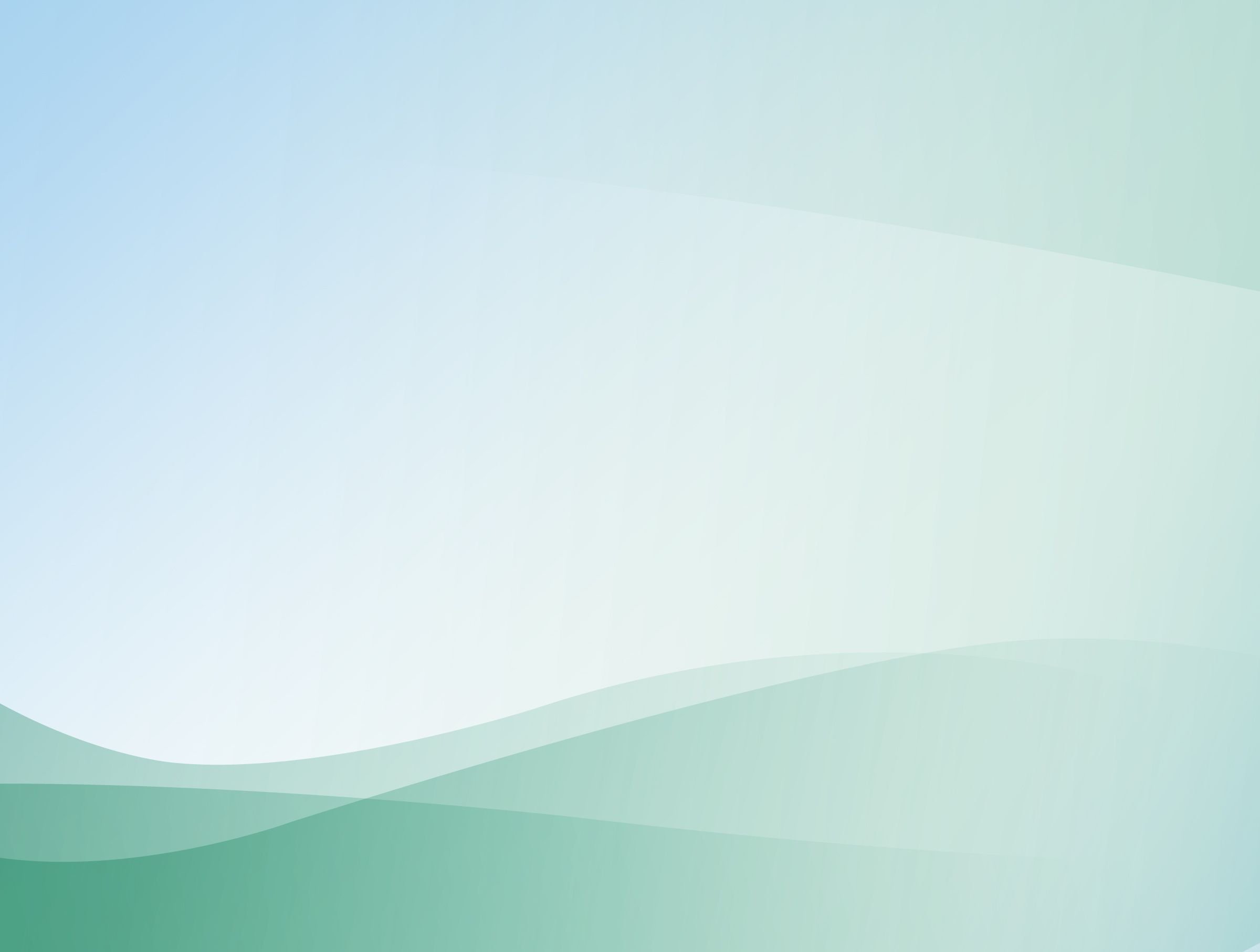 Що треба поліпшити у процесі
дистанційного навчання?
Інформаційно-комунікаційна компетентність педагогів
Технічна сторона ДН, якість Інтернет-мережі
Співпраця
Зменшення навантаження 
Використання ігрової діяльності для зацікавлення учнів
Бажання вчитися та працювати
Забезпечення учнів відповідними технічними засобами
Не всі педагоги виходять на зв’язок із учнями
Графік синхронної та асинхронної діяльності
Все, бо триває процес становлення
Удосконалення методики 
Психологічно готувати дітей
Просвітницька робота з батьками щодо організації ДН
Контроль батьків
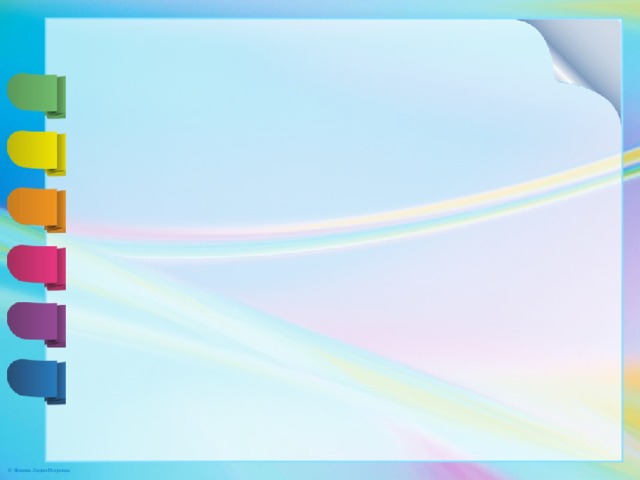 Організація
 дистанційного навчання
в Миколаївській
ЗОШ-інтернаті І-ІІІ ступенів № 3
в умовах карантину
(за результатами онлайн-анкетування  
здобувачів освіти)
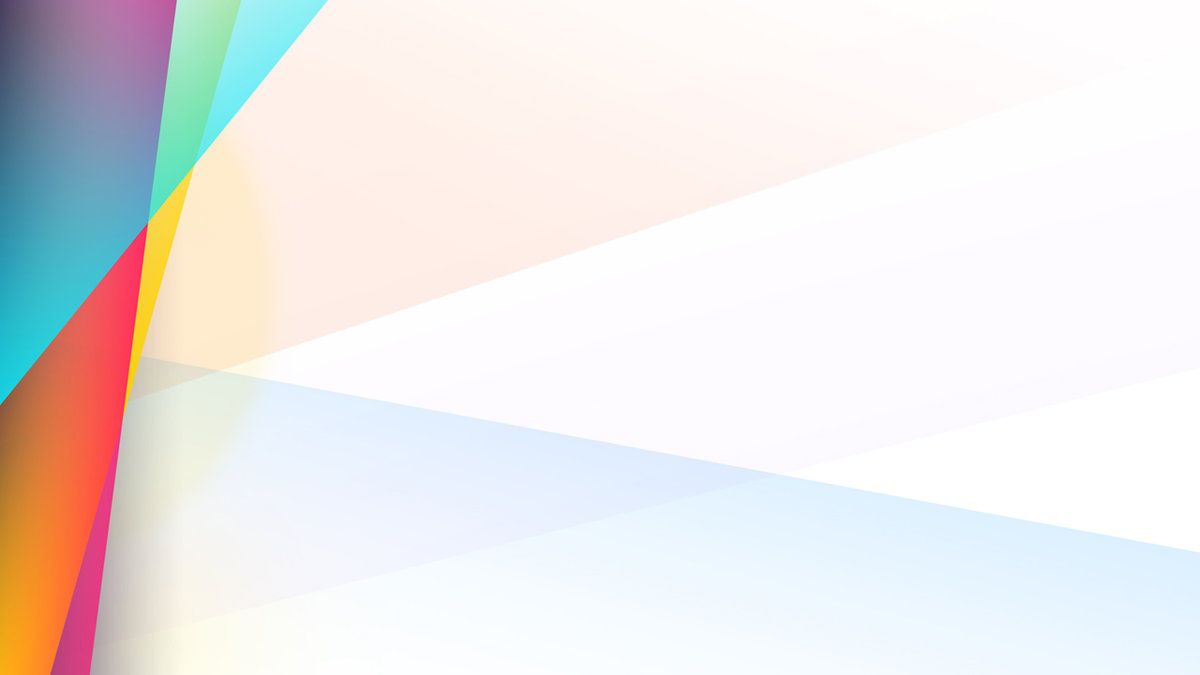 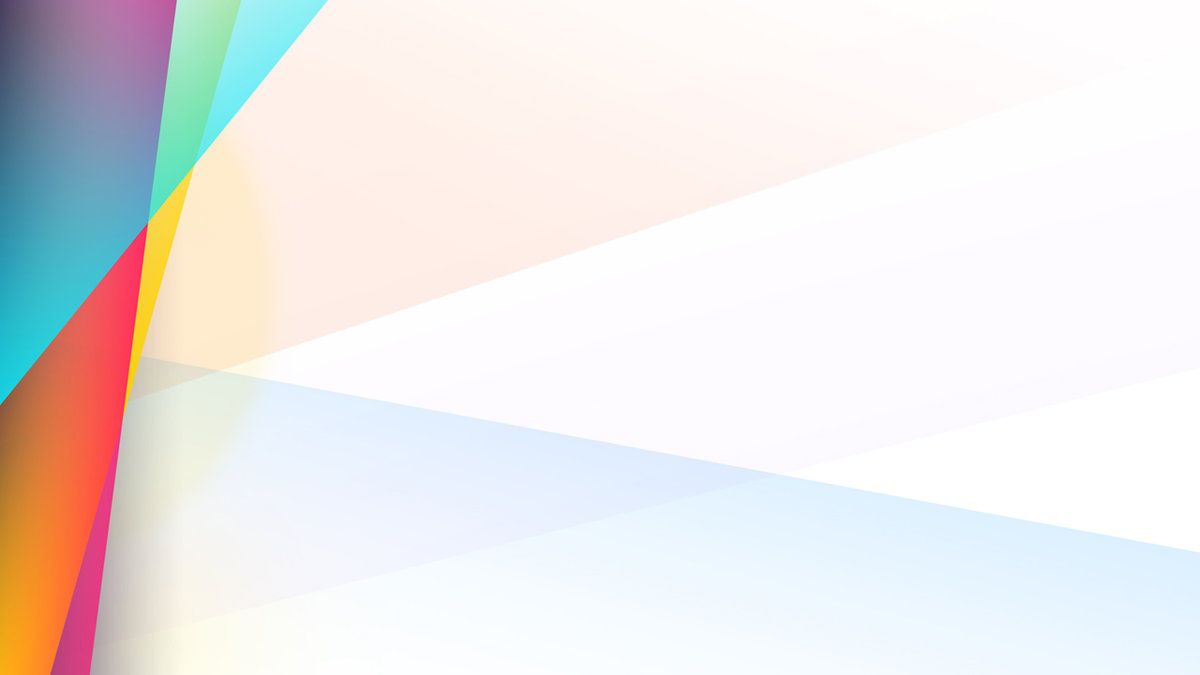 Яке навчання подобається більше?
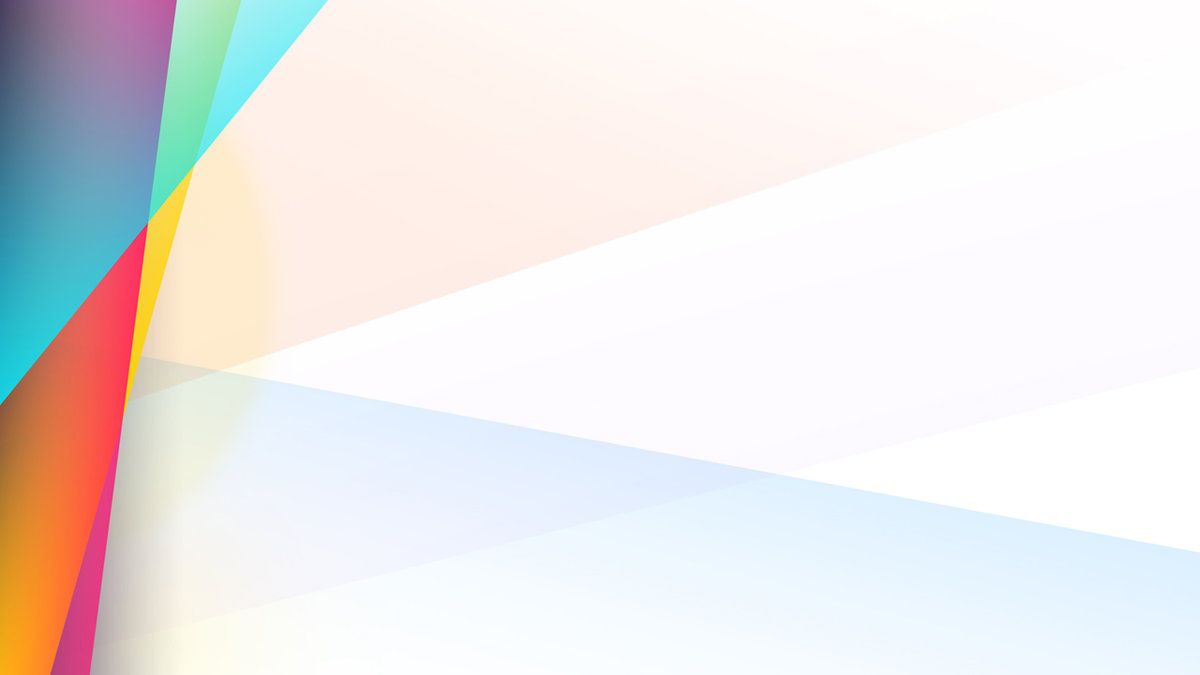 Чи зрозуміло подають вчителі 
теоретичний матеріал, який треба вивчити?
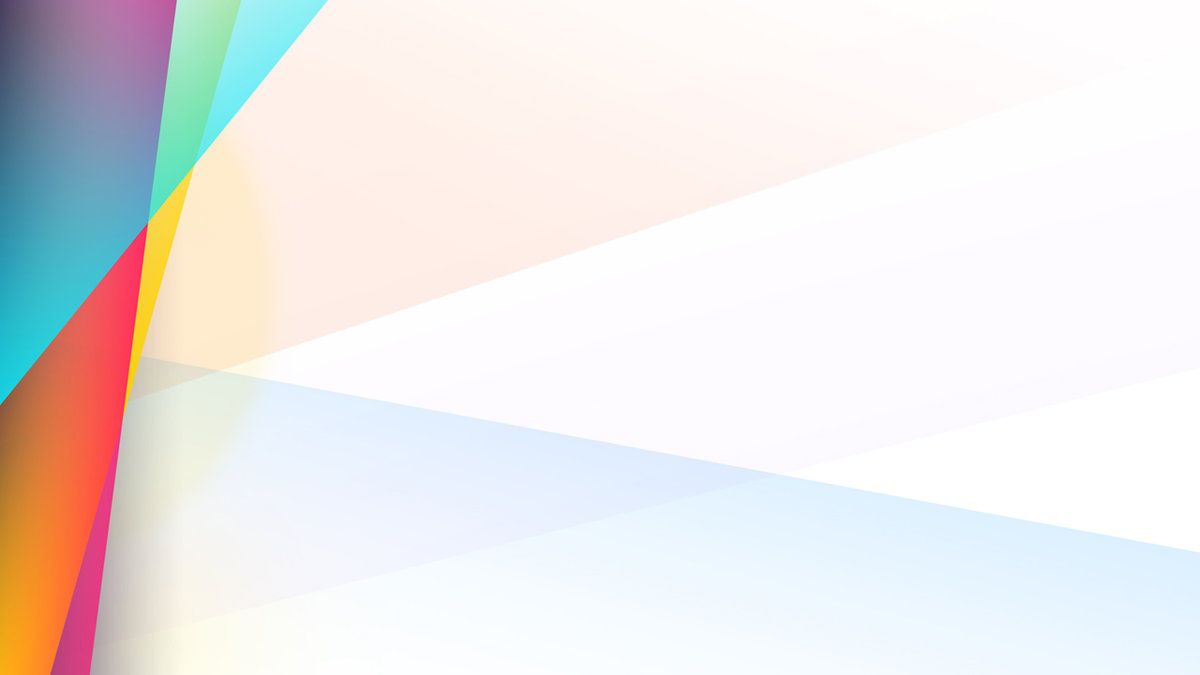 Які завдання вам пропонують найчастіше?
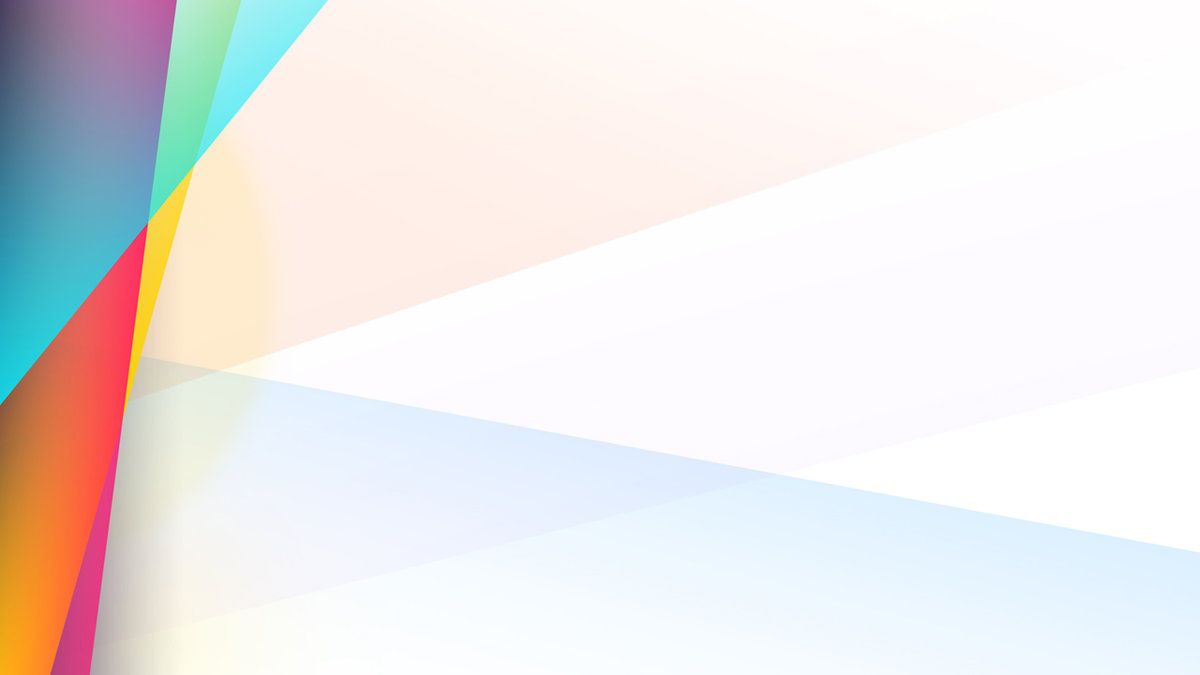 Що в навчанні є найважчим?
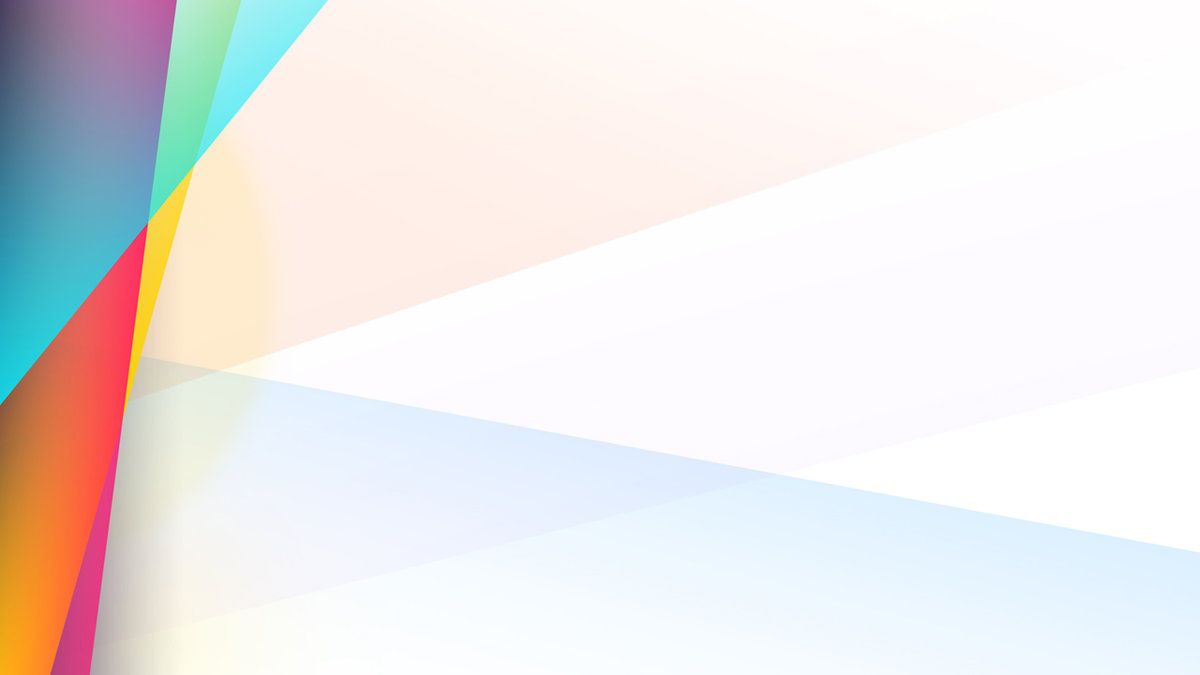 Чи передбачають вчителі під час вашого
 опанування їхнього предмету 
час для відпочинку, руханки тощо?
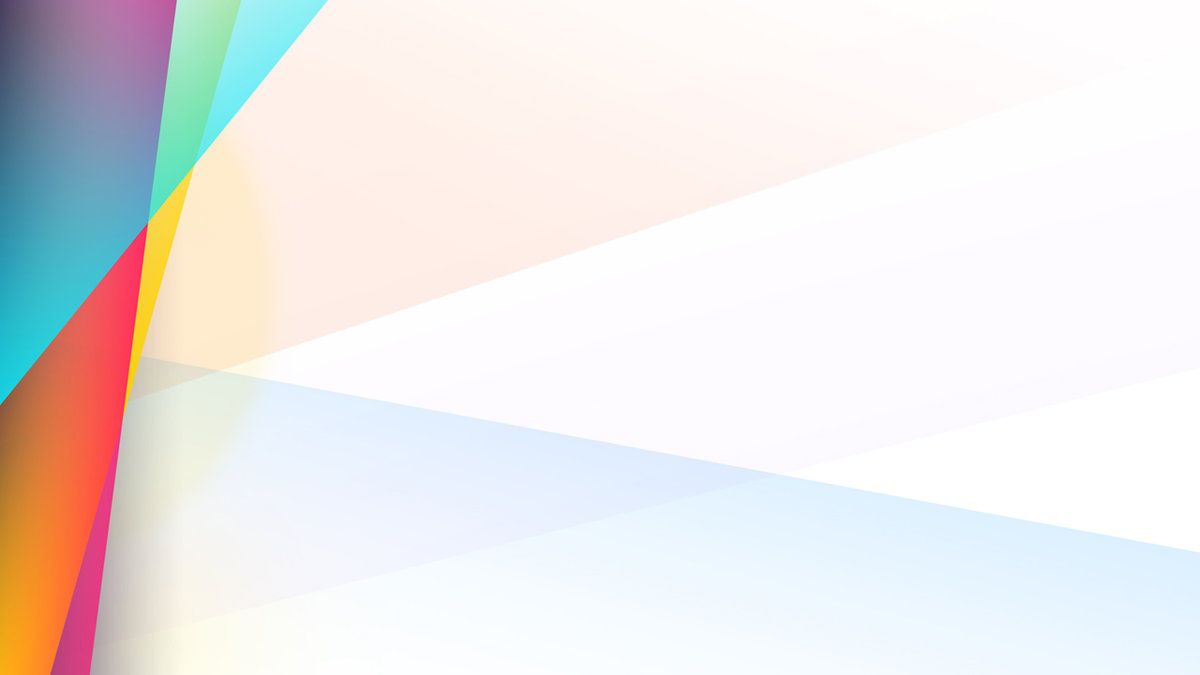 Яким є обсяг домашнього завдання?
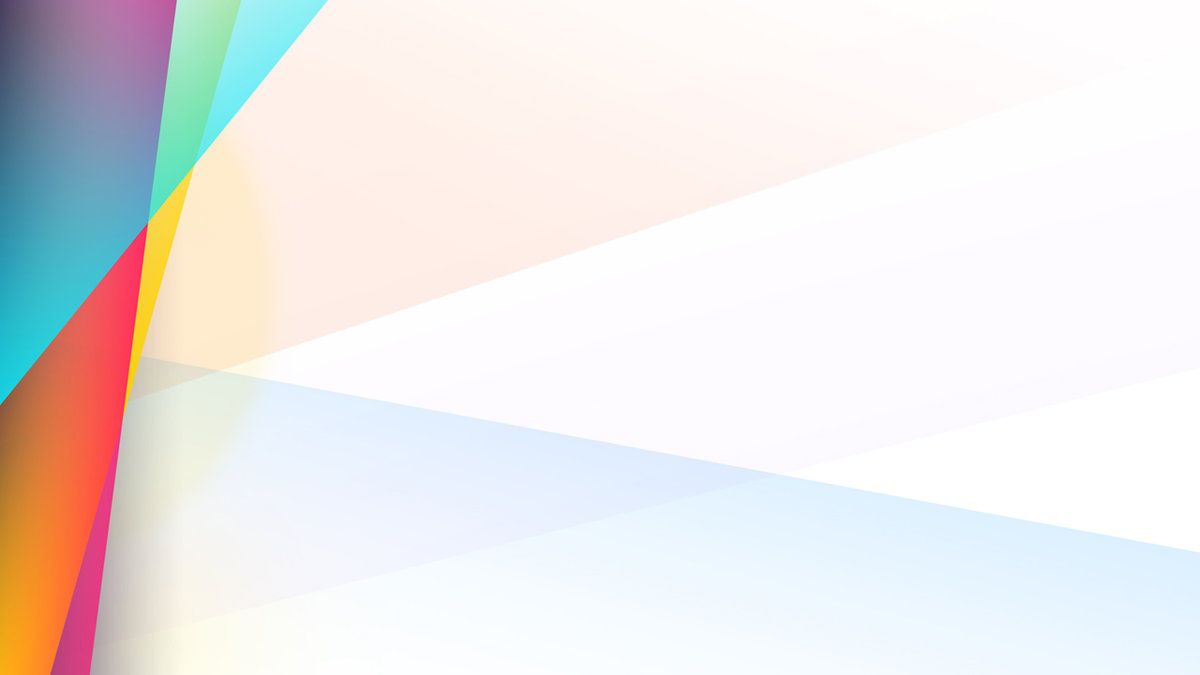 Чи допомагають  батьки у навчанні?
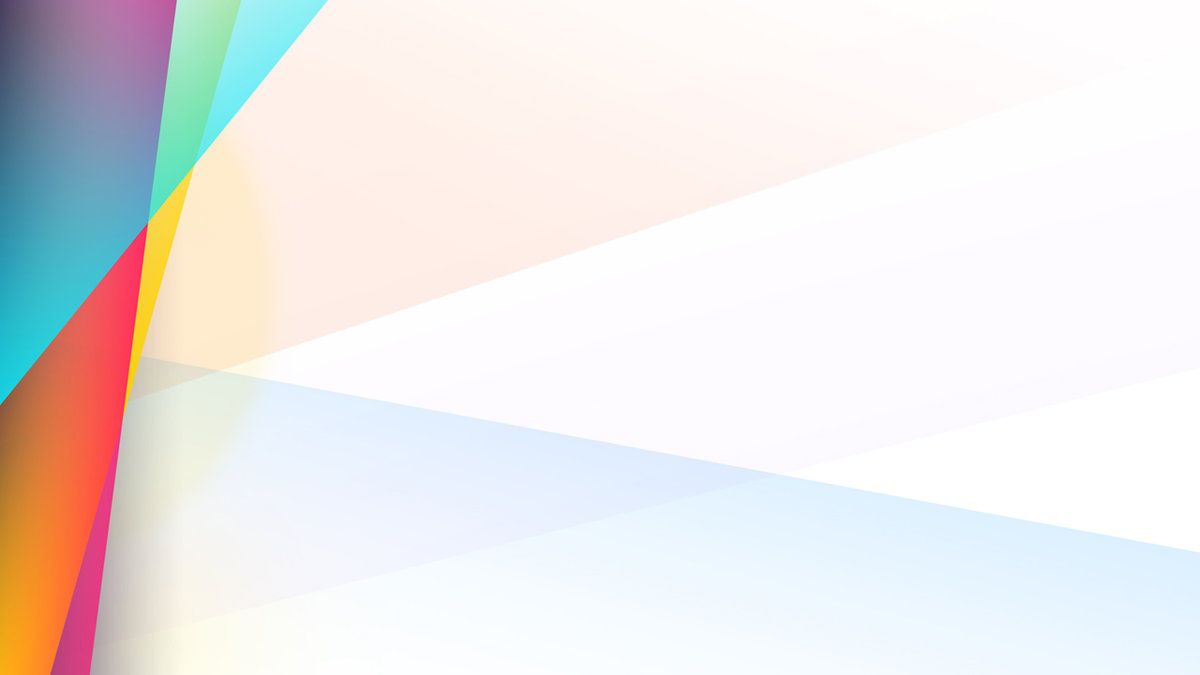 Чи маєте  можливість спілкуватися з вчителем, поставити йому запитання?
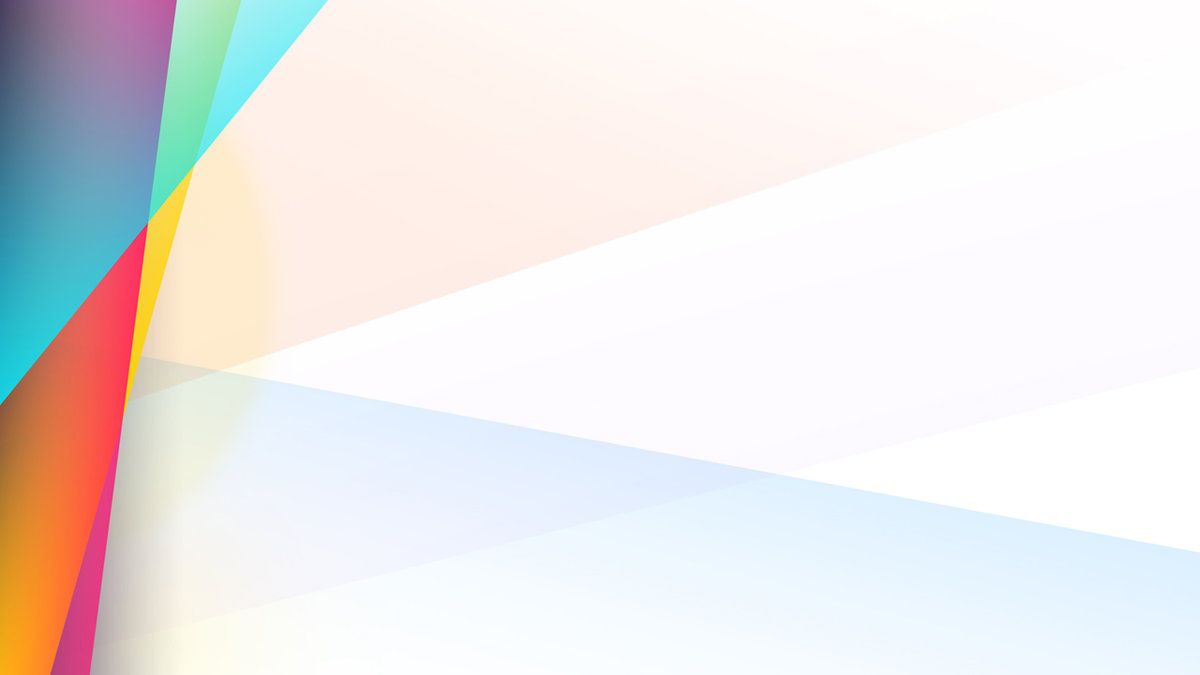 Що треба змінити?
Можливість ходити до туалету
Відеуроки записувати, щоб була можливість переглянути
Попереджувати заздалегідь чи буде вчитель проводити онлайн урок чи ні
Більше творчих завдань
Давати можливість відпочивати
Зменшити кількість д/з, тому що інші вчителі також задають і тяжко все поєднувати
Алгебра, математика
10 респондентів
10 респондентів
Роз’яснювати краще
Менше писати, більше цікавого
Пояснювати добре хімію
Нічого
27 респондентів
по 2 респонденти
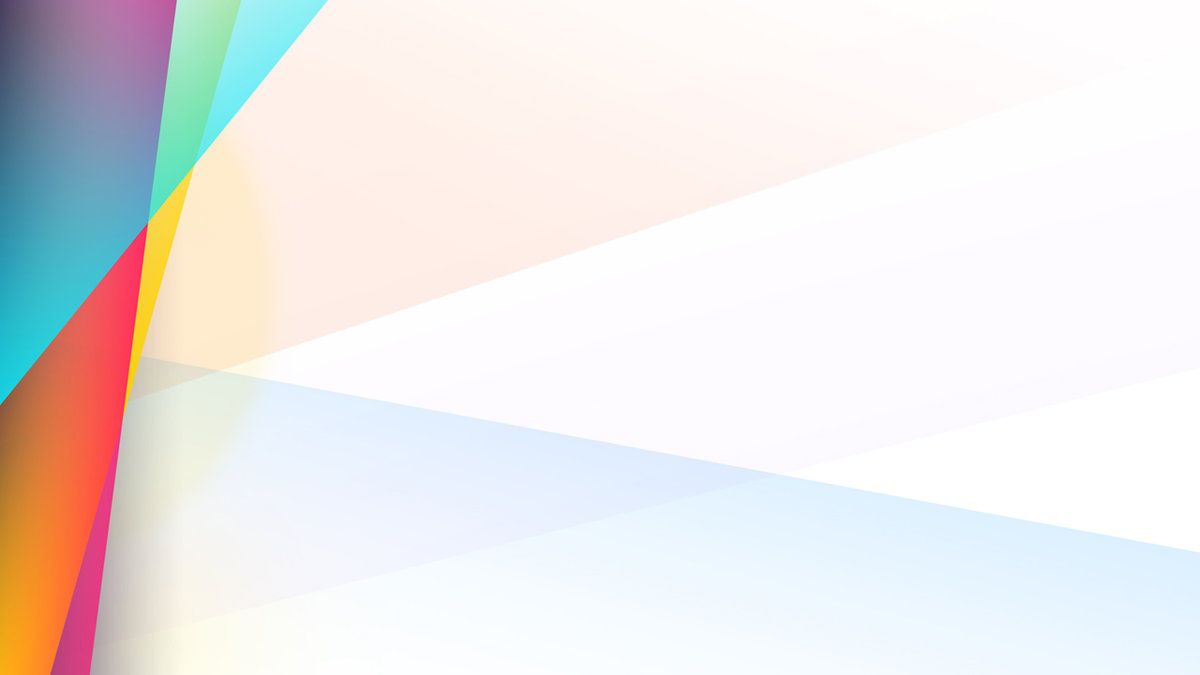 Кілька рецептів успіху дистанційного навчання
Мотивувати учнів навчатися

Ось як починає день тьютор 8 класу школи «Паросток» Анастасія Омельченко: «Доброго ранку! Сьогодні кожен з вас – творець своєї долі, успіху. Ви власноруч можете покращувати цей світ добрими ділами. Спробуйте сьогодні ощасливити хоча б одну людину благою звісткою, доброю справою. Це так важливо. Успіхів у дні!»

А ось звертання тьютора Ольги Маслової: «Шановні учні 7-го класу, ми продовжуємо здобувати освіту, покращувати світ своїми знаннями, уміннями, проектами. Наша мудра думка на тиждень "Я відповідаю за себе".  Любі діти, манюсінький вірус не буде мати шансів, коли ви натхненні, щасливі, активні, працьовиті, вам цікаво. Продуктивного тижня!»
Освітня мотивація дитини – проблема й недистанційної освіти, і ця проблема потребує комплексного вирішення. Наснаження – лише елемент цього комплексу. Але зараз найдоступніший.
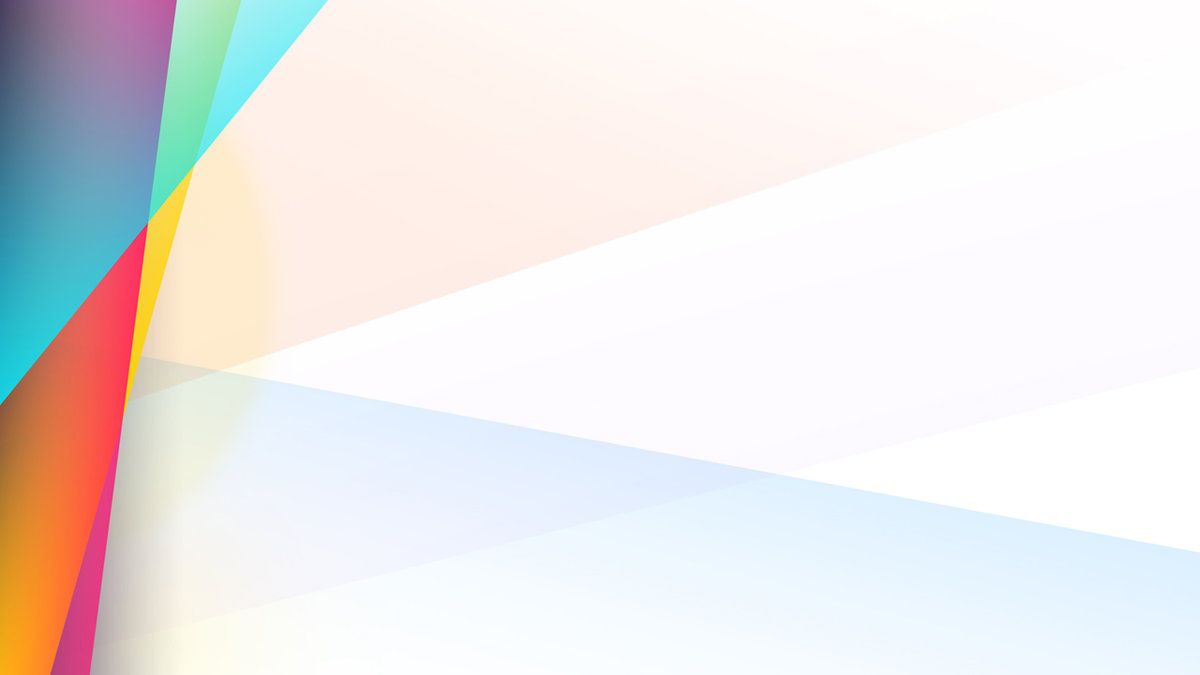 Кілька рецептів успіху дистанційного навчання
Давати якісну оцінку та відзначати успіх учня


Звертається вчитель Людимила Кузуб: «Доброго дня, семикласники! Пишаюся вашою стійкістю! Чотирьохгодинний хімічний марафон, одна з найскладніших тем! Ви гідно впоралися з випробуванням! Було важко, втомилися, але не здалися! Далі буде легше! Будемо тренуватися, все, що сьогодні здається ще страшним, на наступному уроці буде значно зрозумілішим!»
Оцінка та визнання вчителя – потужний інструмент, а на дистанційному навчанні особливо важливо підтримати дитину.